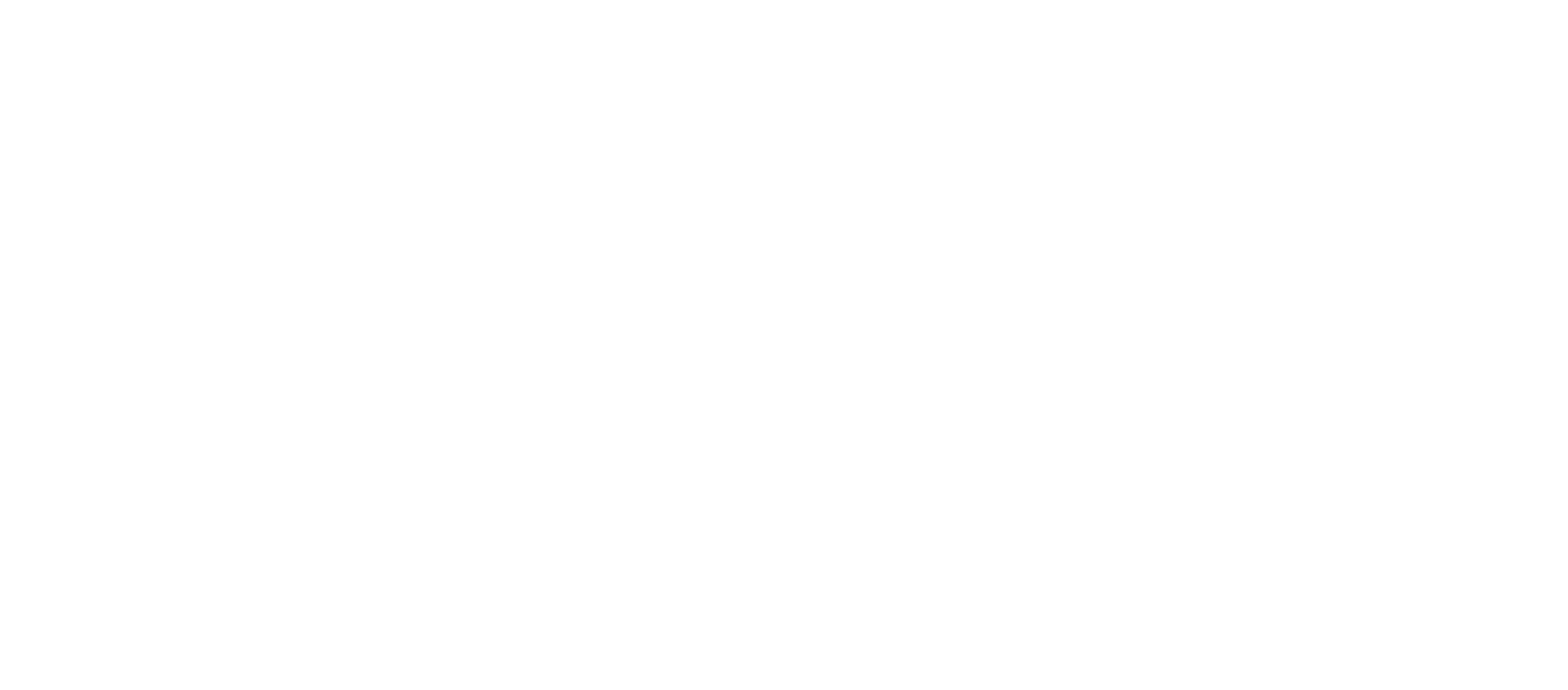 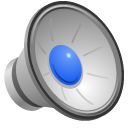 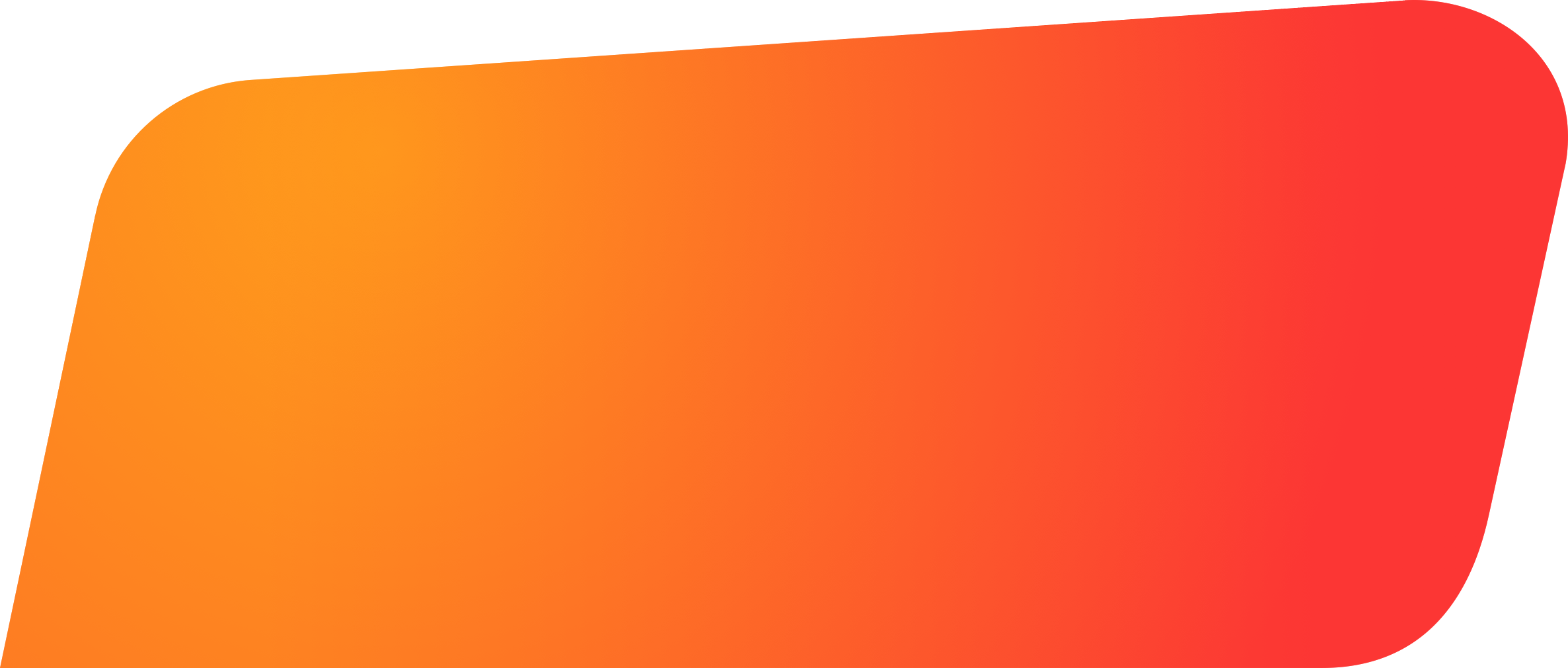 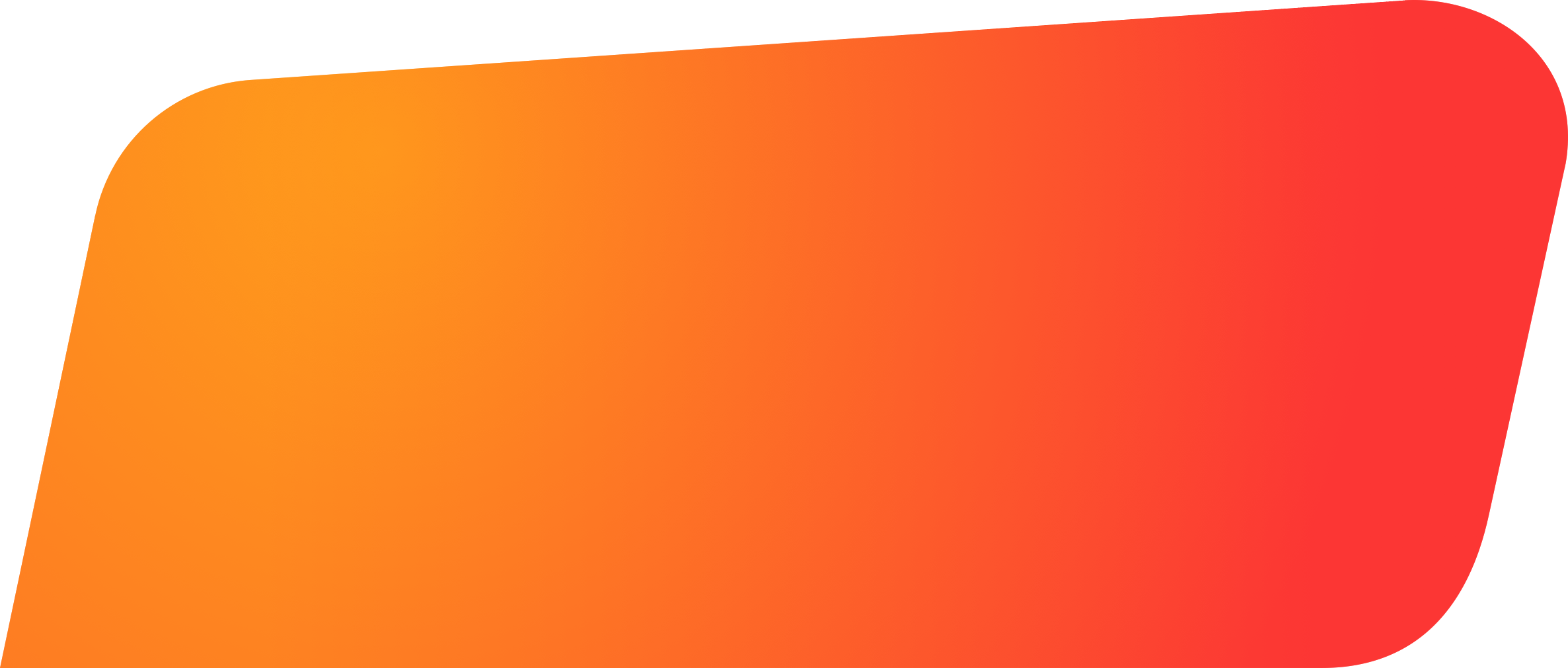 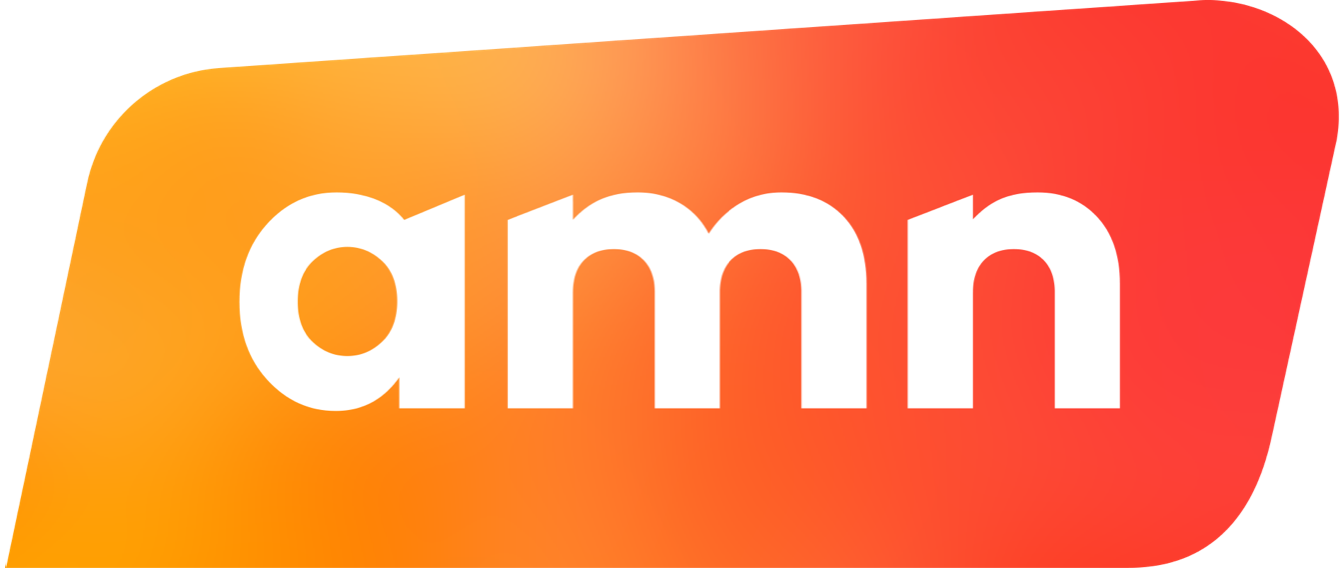 Test Toolkit
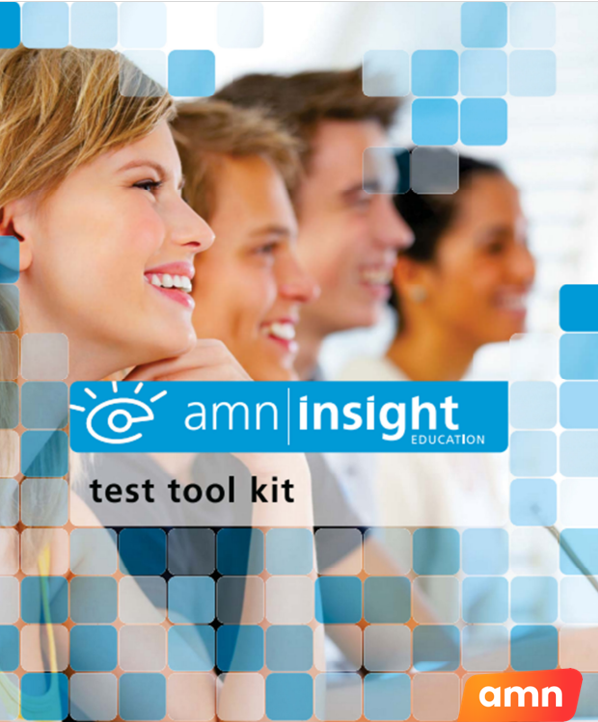 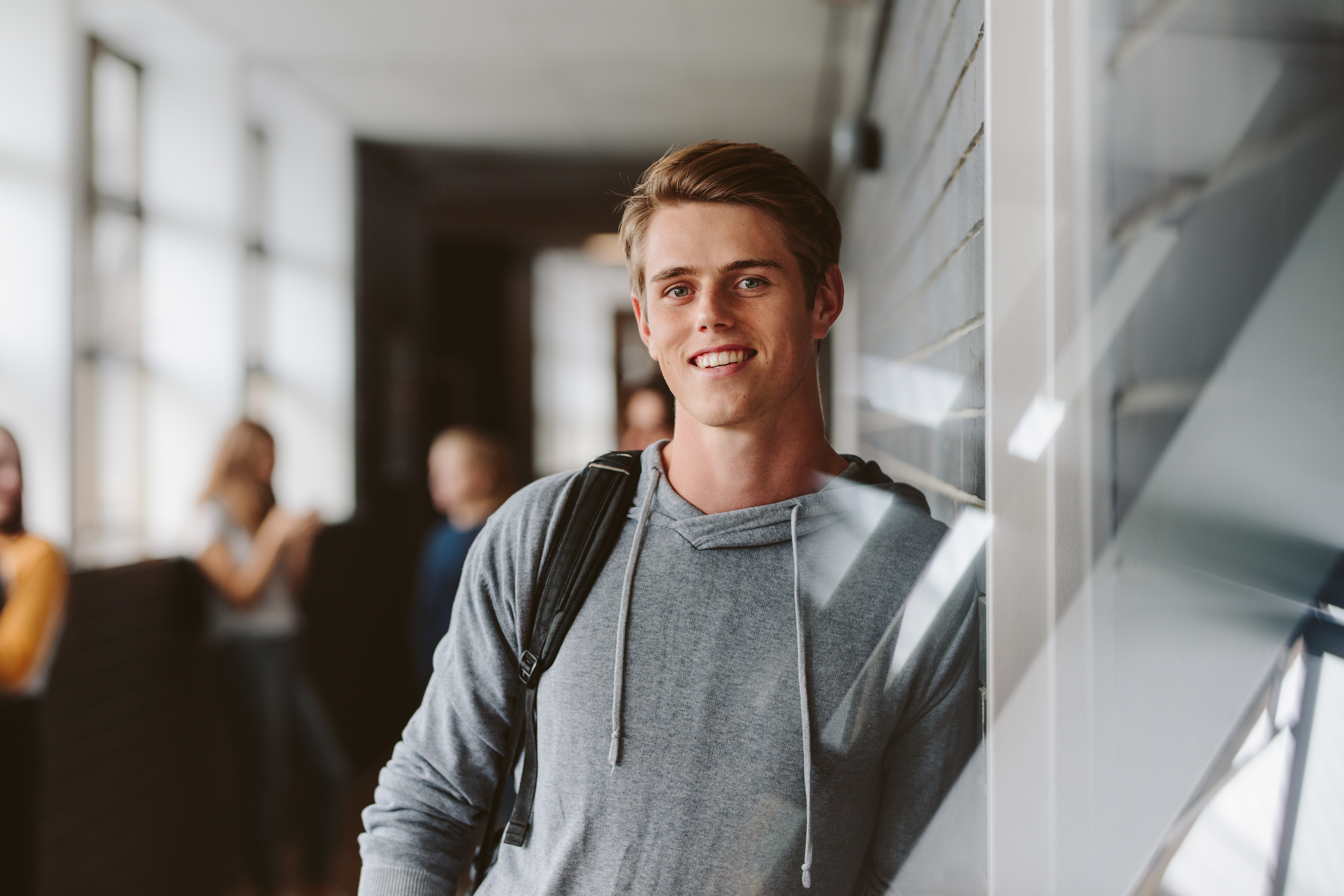 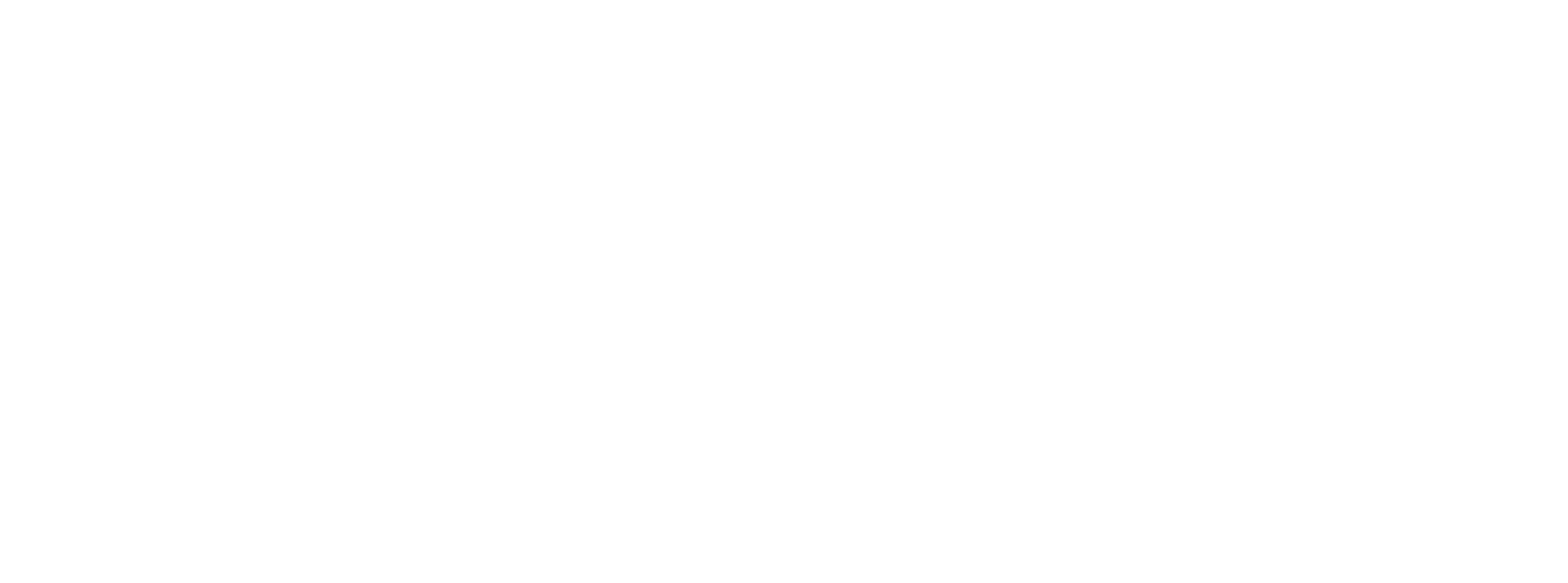 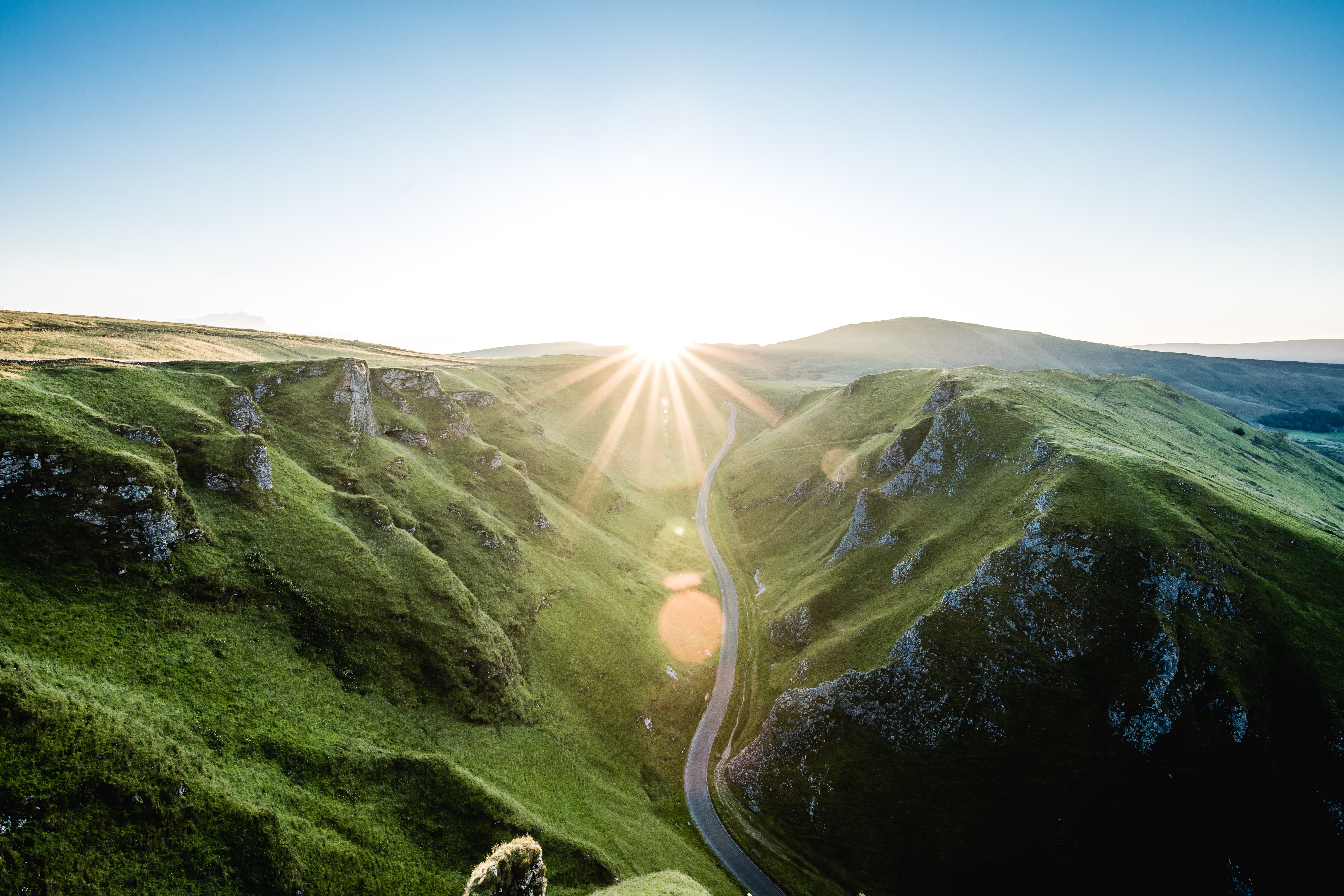 Test Toolkit
Încă un test????
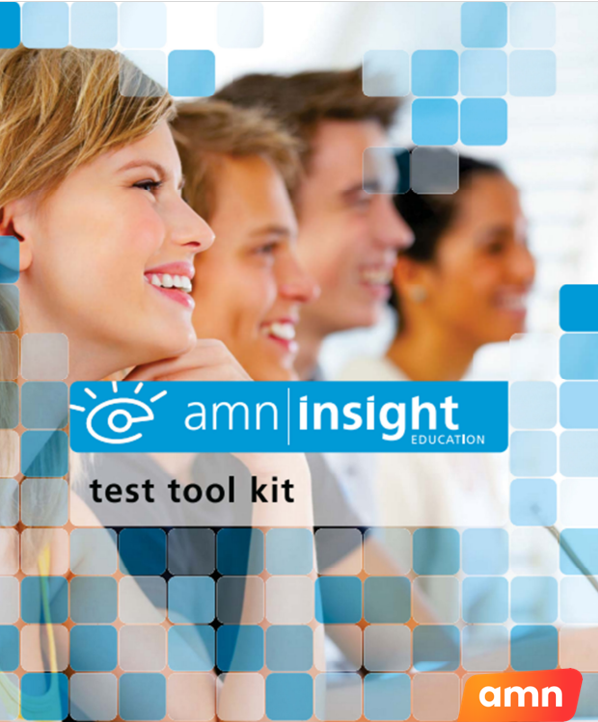 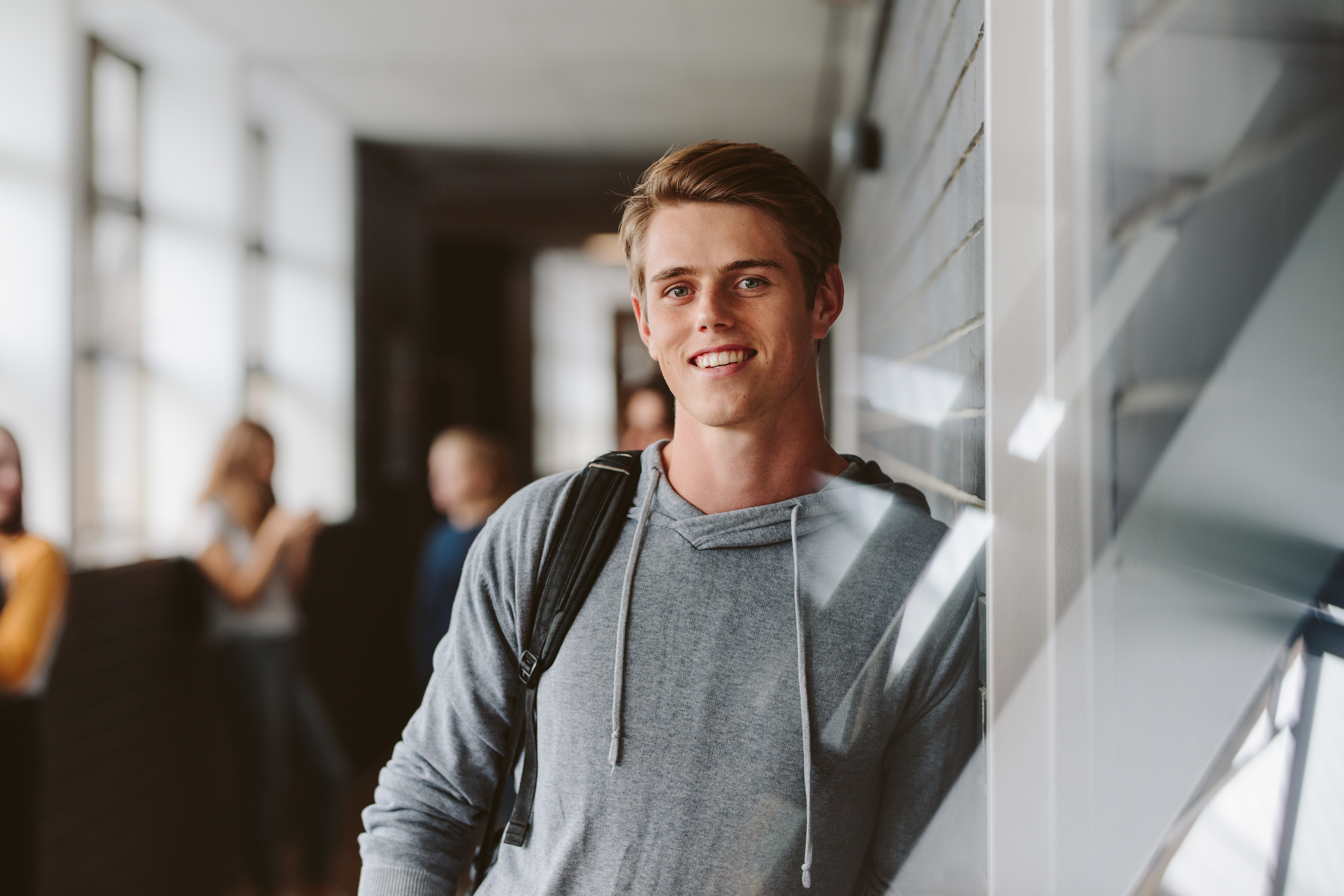 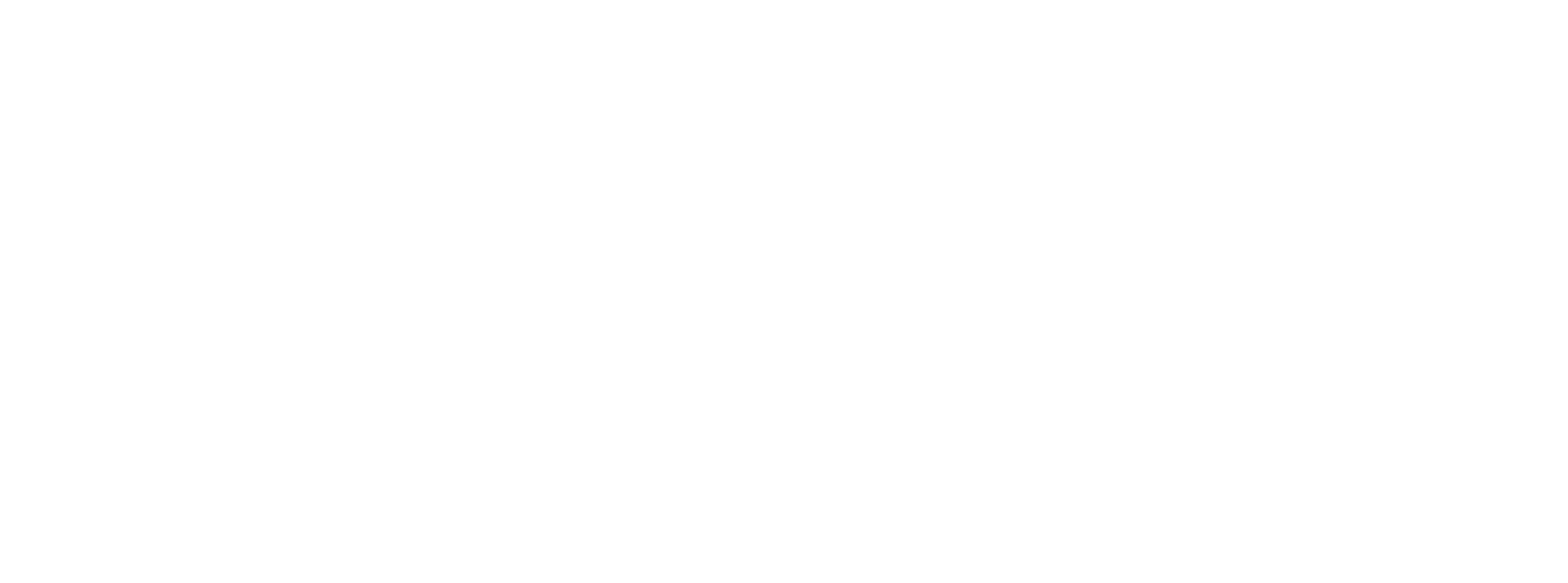 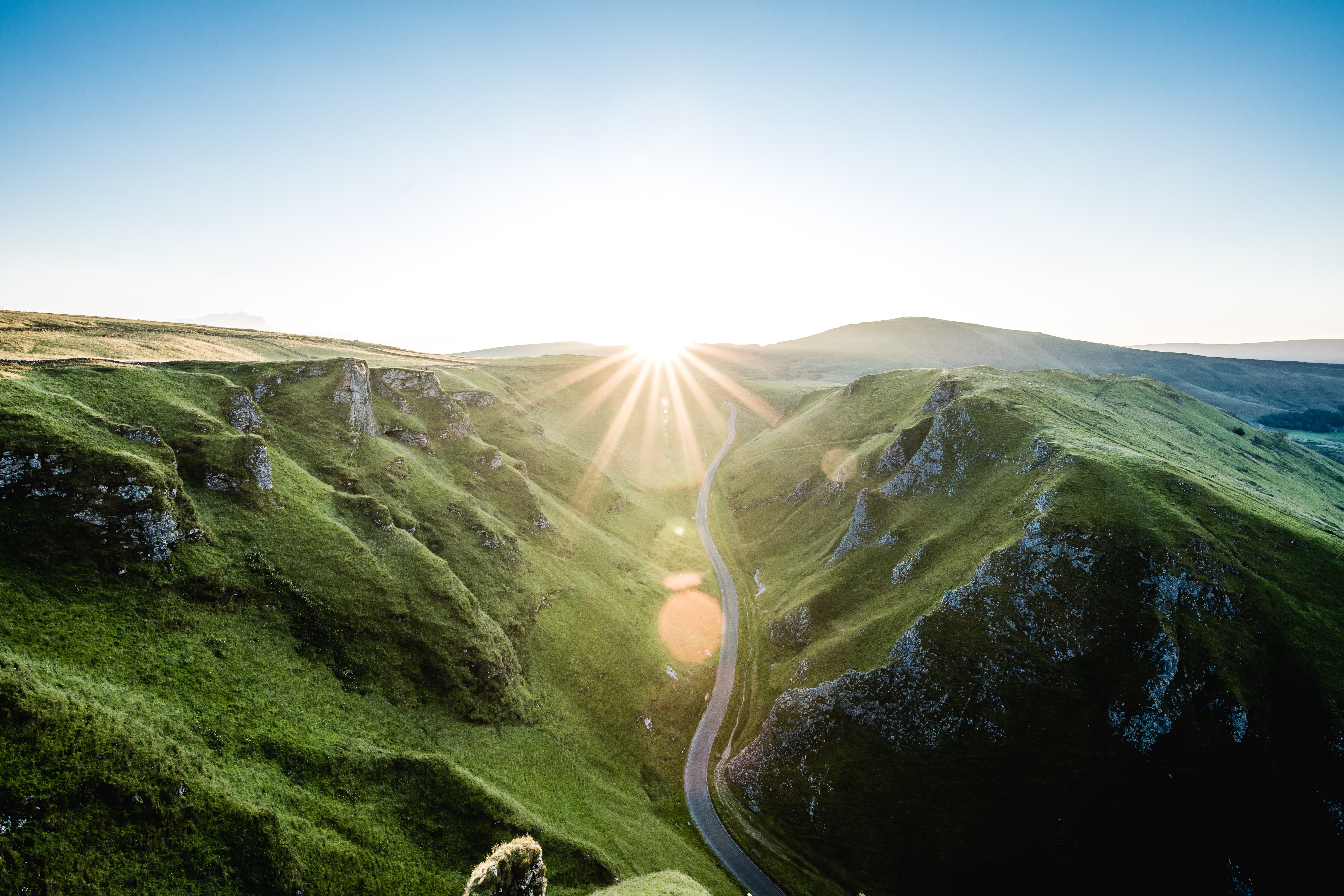 Test Toolkit
Important!!!

Nu măsoară cunoștințe dobândite în școală;
Măsoară capacitățile tale native;
Îți oferă informații despre:



Motivația
Comportament
Talente
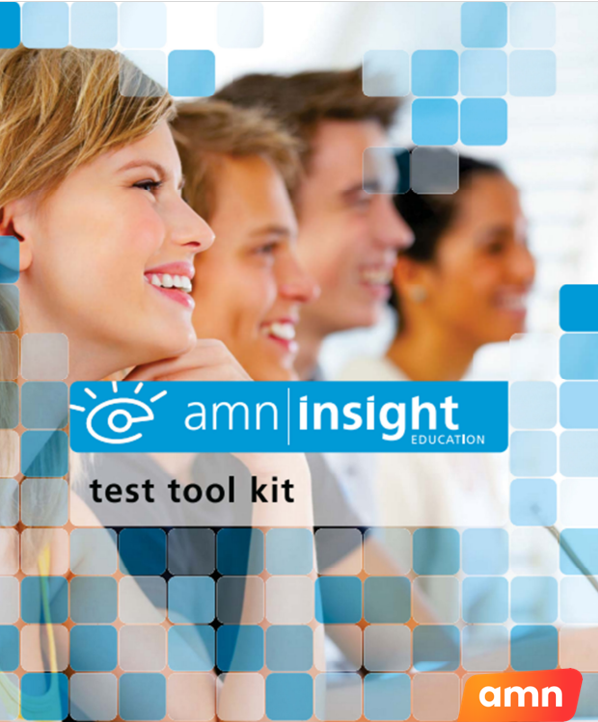 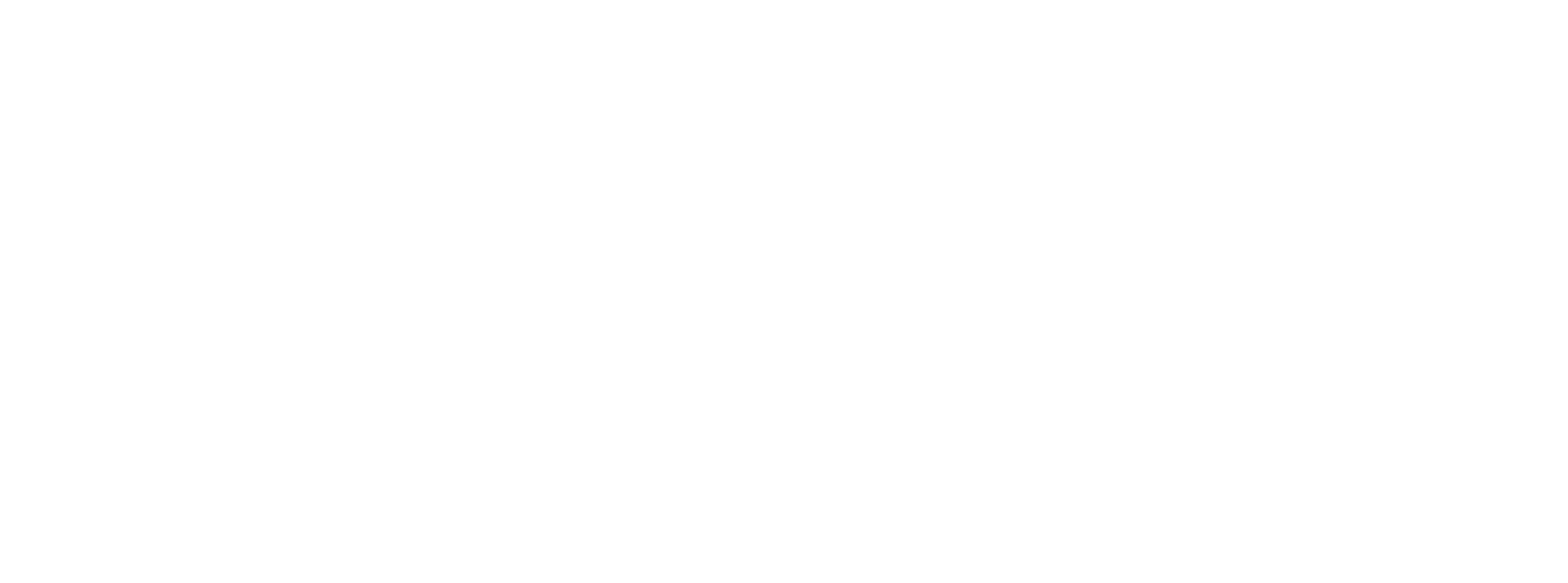 Test Toolkit
Structură TestToolkit
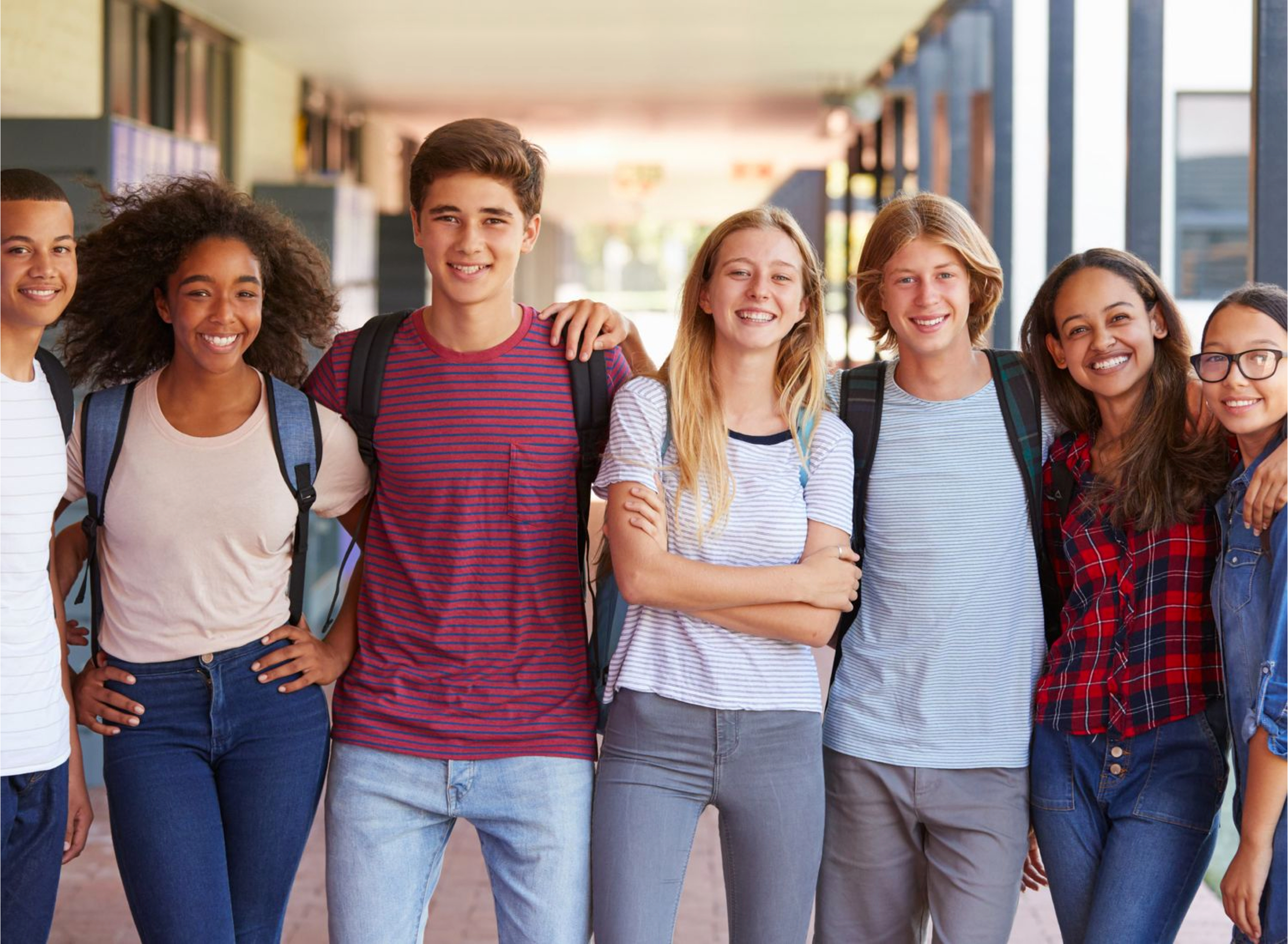 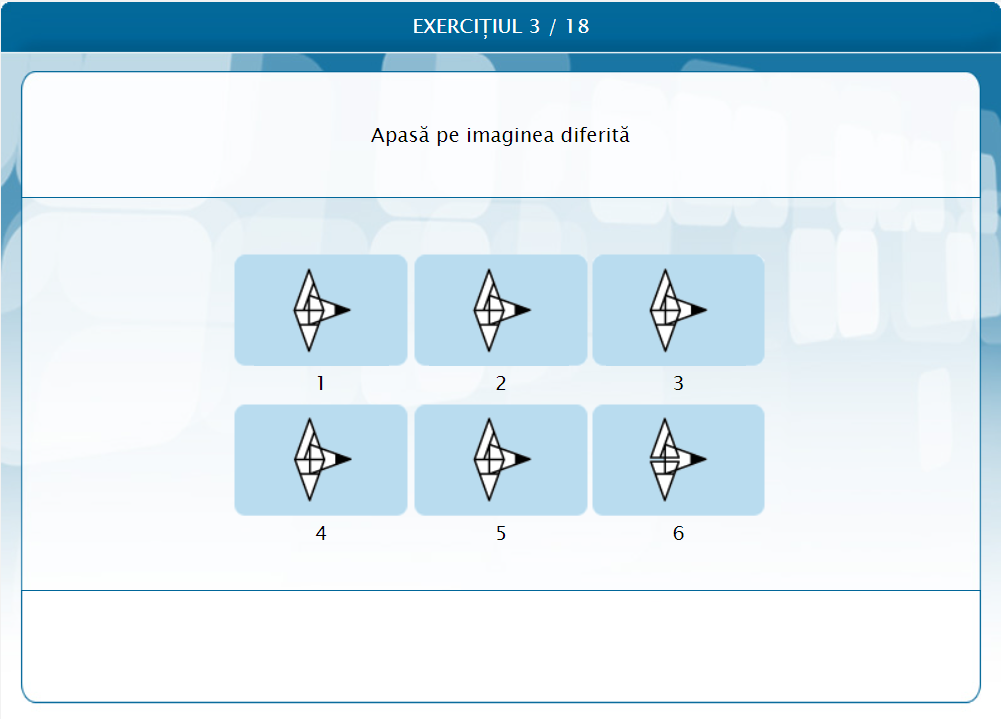 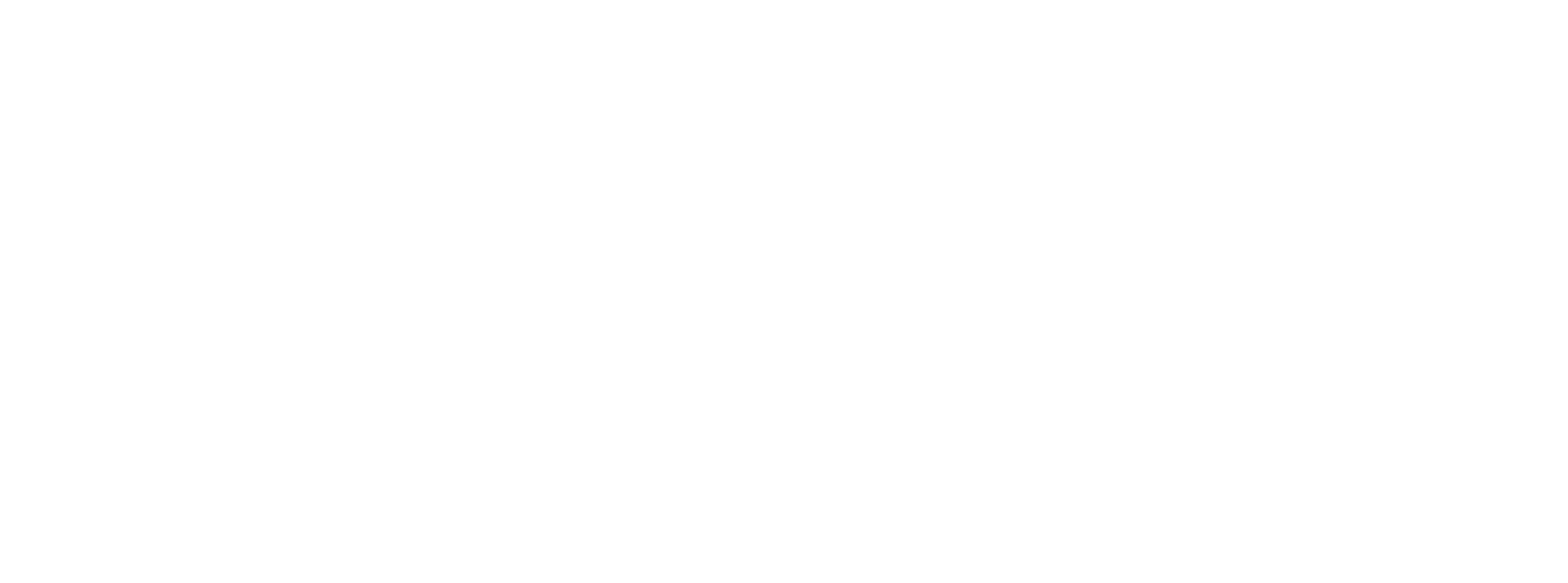 Test Toolkit - COMPONENȚĂ
CAPACITATE

Conține 7 teste și pune la dispoziție o hartă a capacităților tale cognitive;
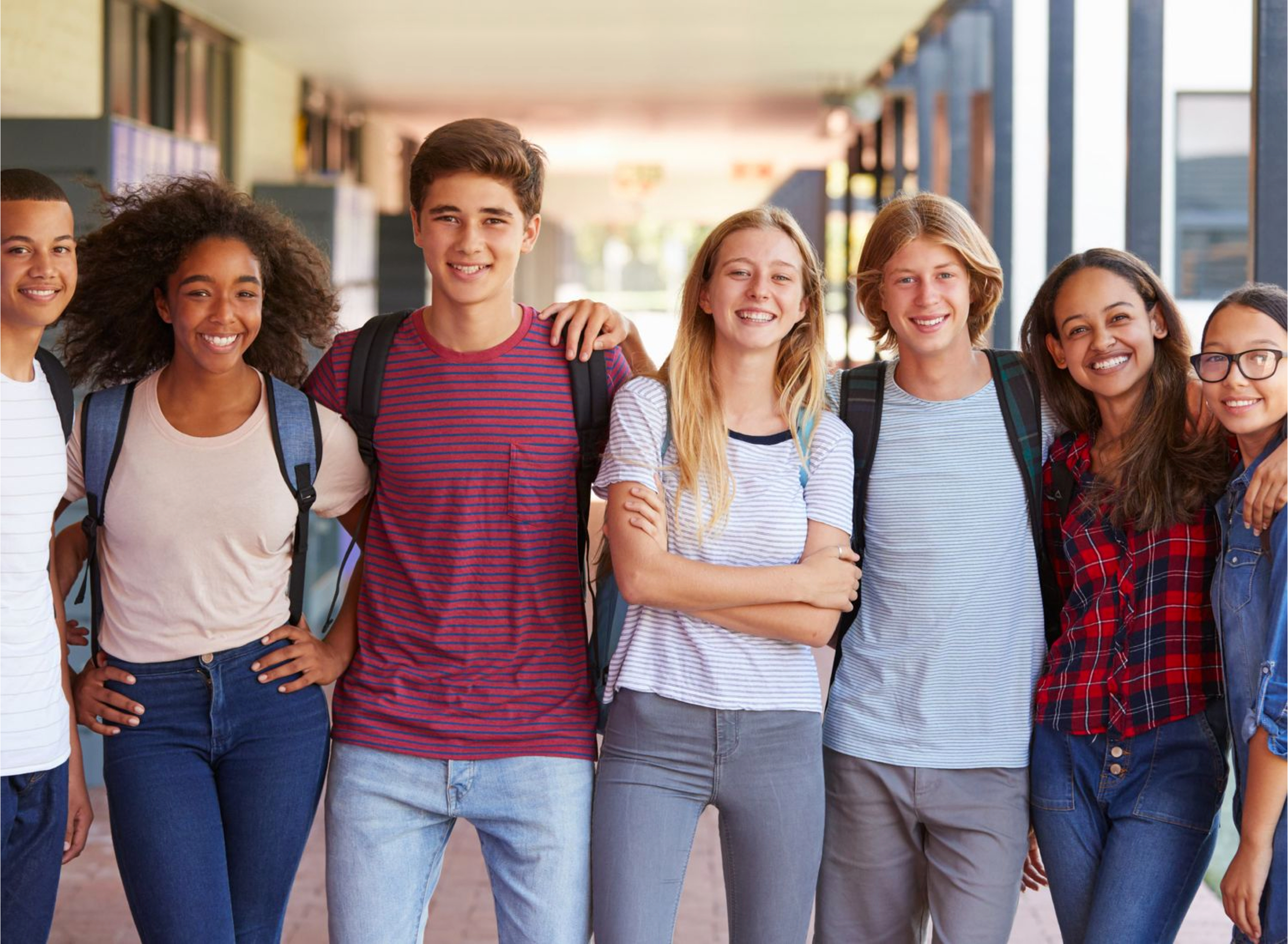 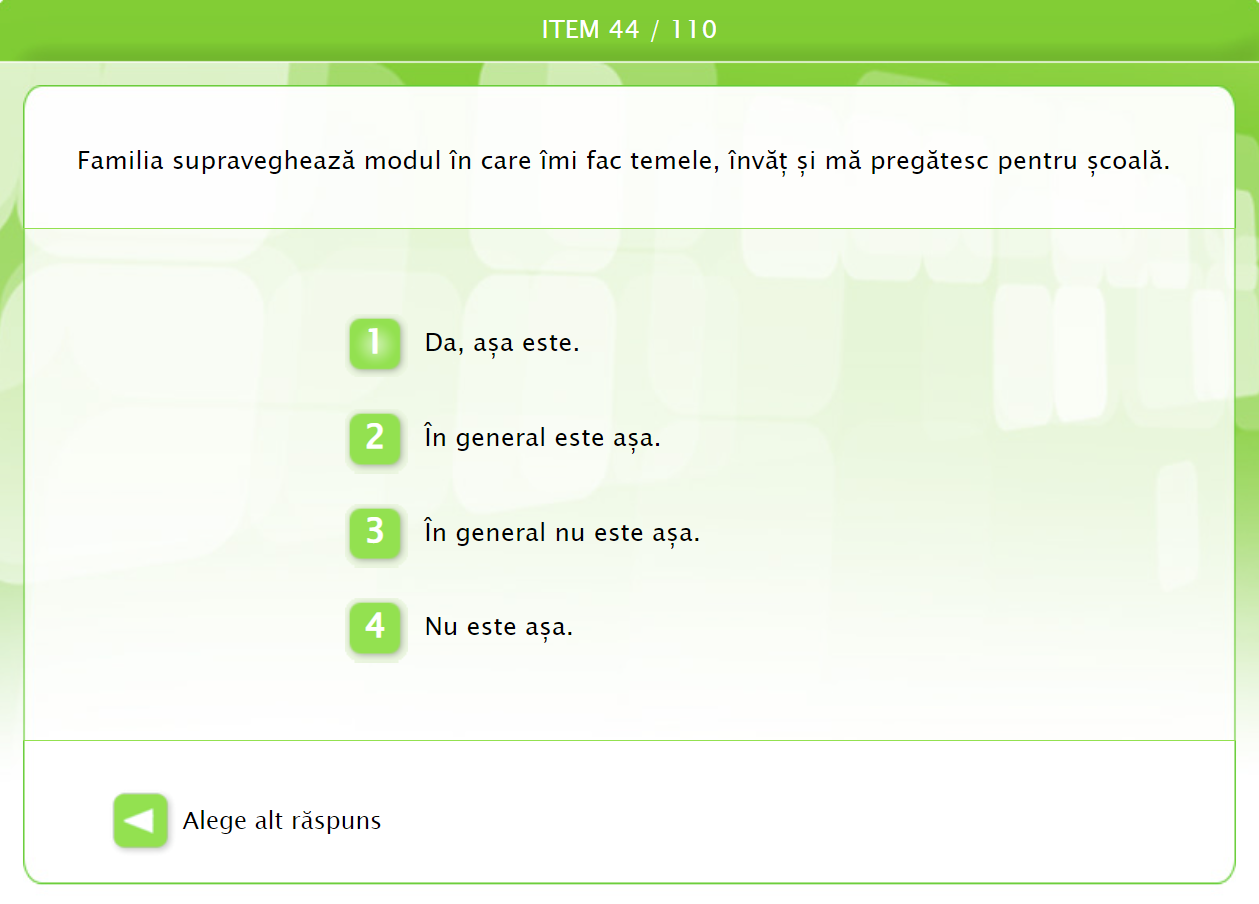 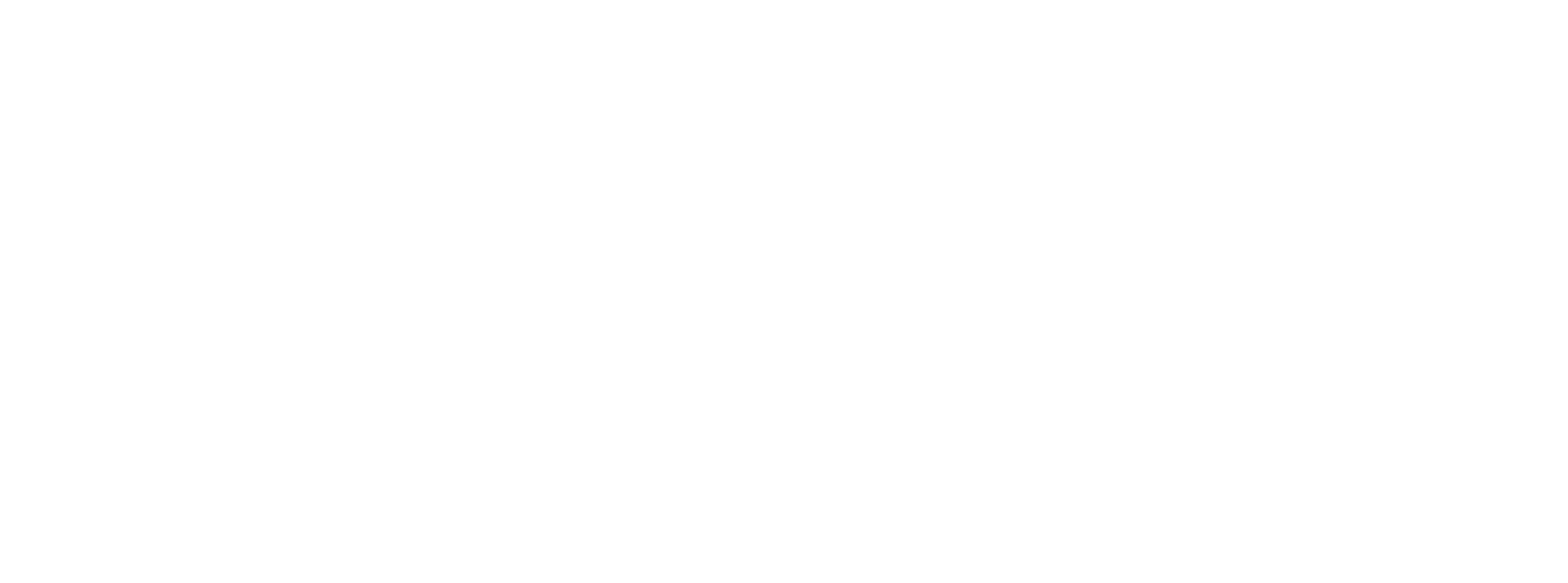 Test Toolkit - COMPONENȚĂ
Eu, la școală și acasă

Test de personalitate care oferă informații în legătură cu comportamentul și motivația ta de a învăța, precum și despre modul în care percepi și evaluezi mediul de studiu de acasă și de la școală;
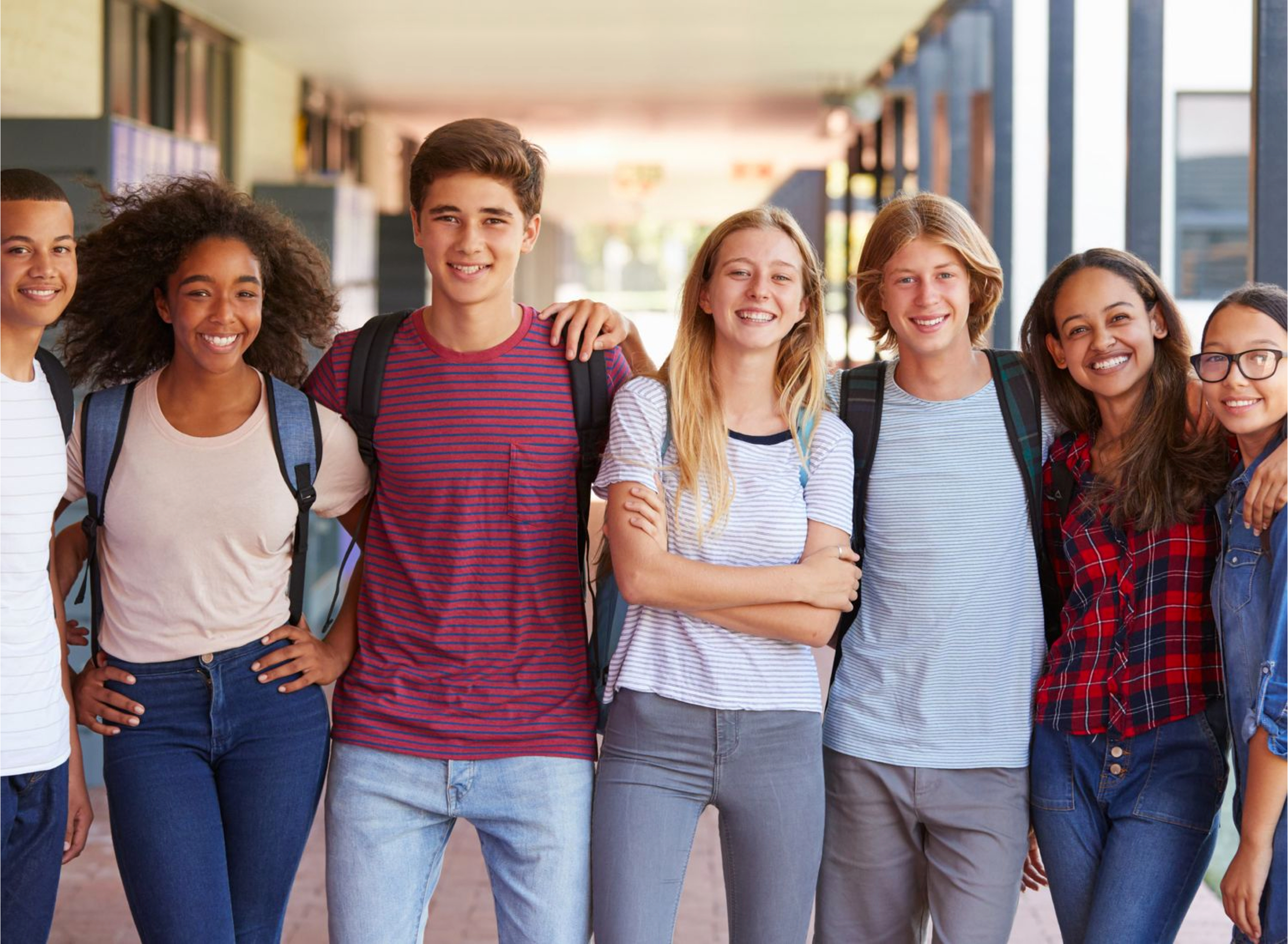 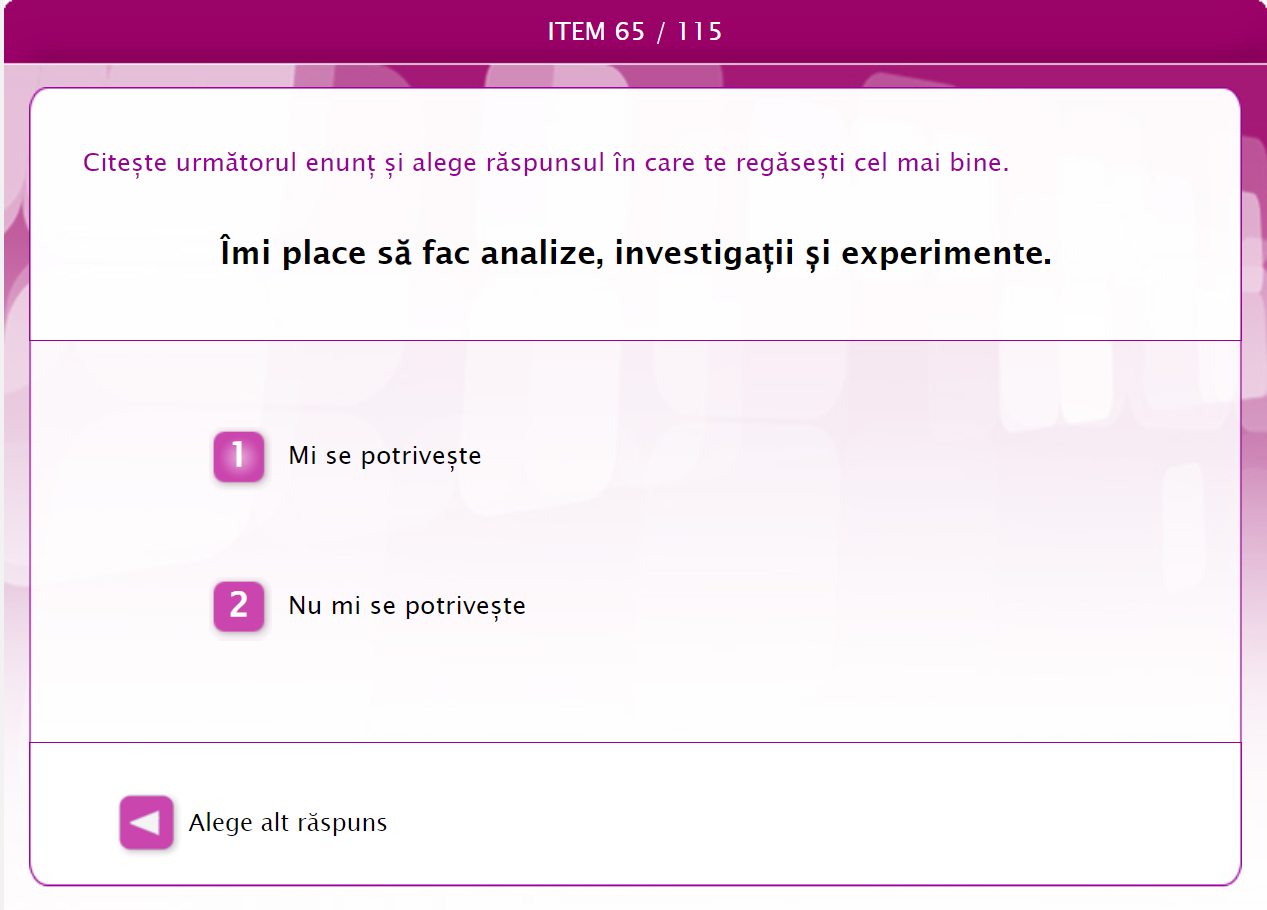 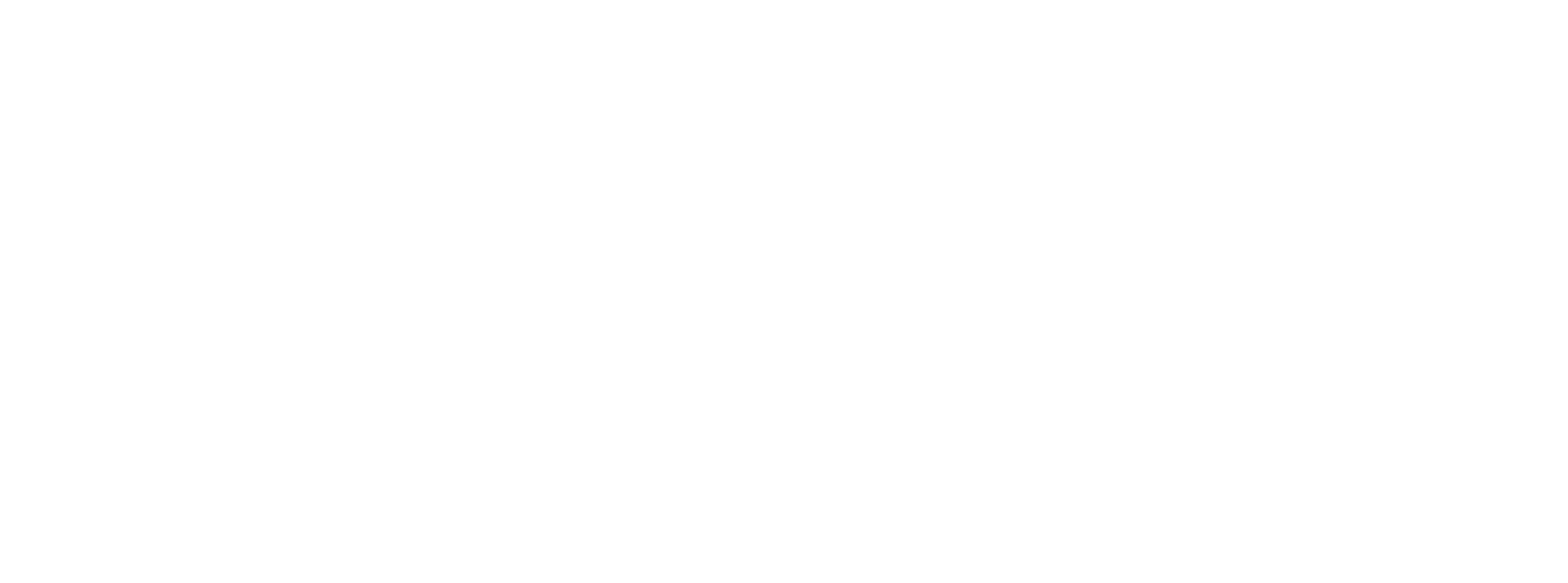 Test Toolkit - COMPONENȚĂ
Orientare școlară și consiliere educațională

Test de personalitate care îți oferă:

informații esențiale pentru o mai bună autocunoaștere, 
opțiunile educaționale și de carieră pe care le ai;
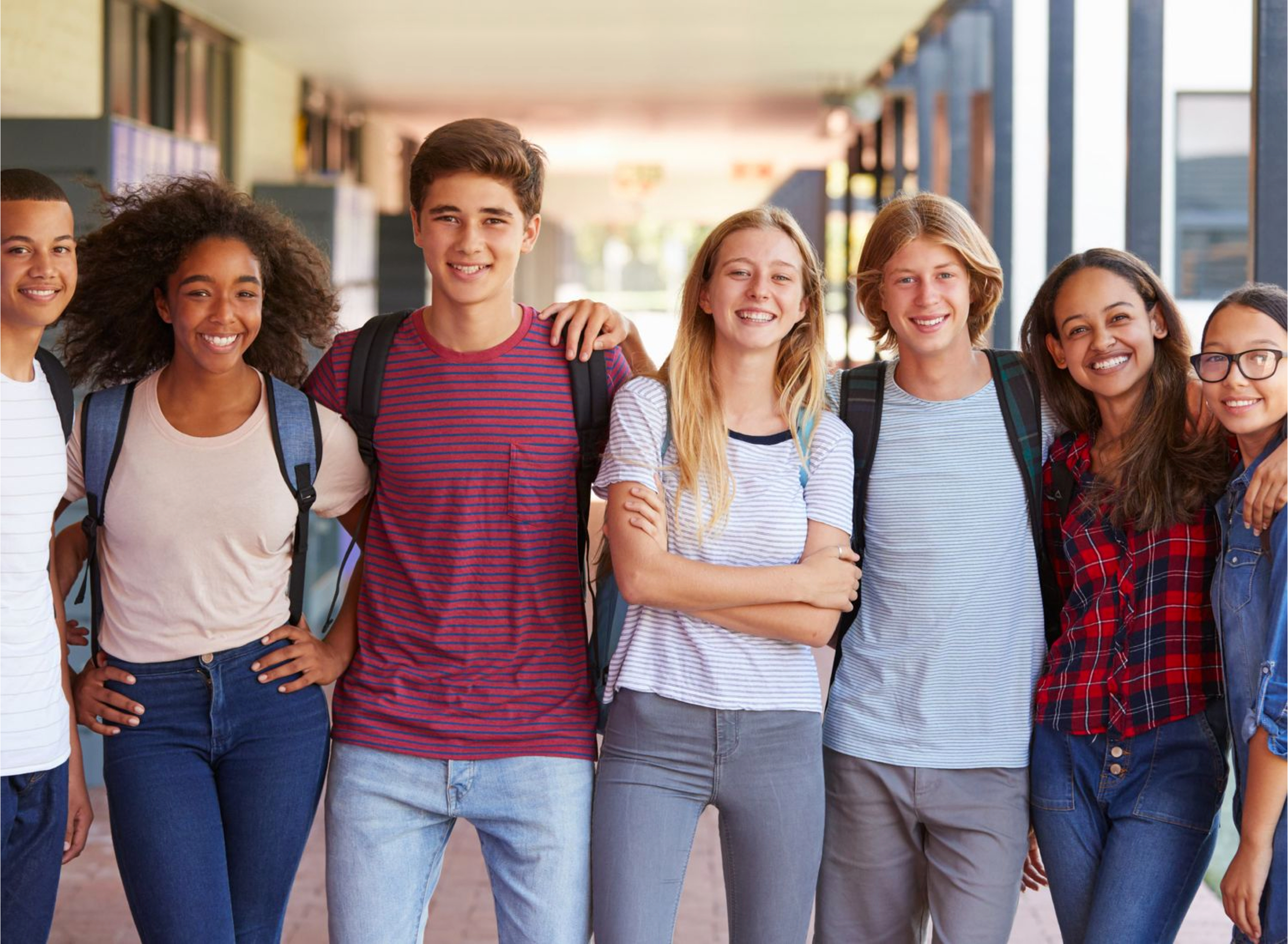 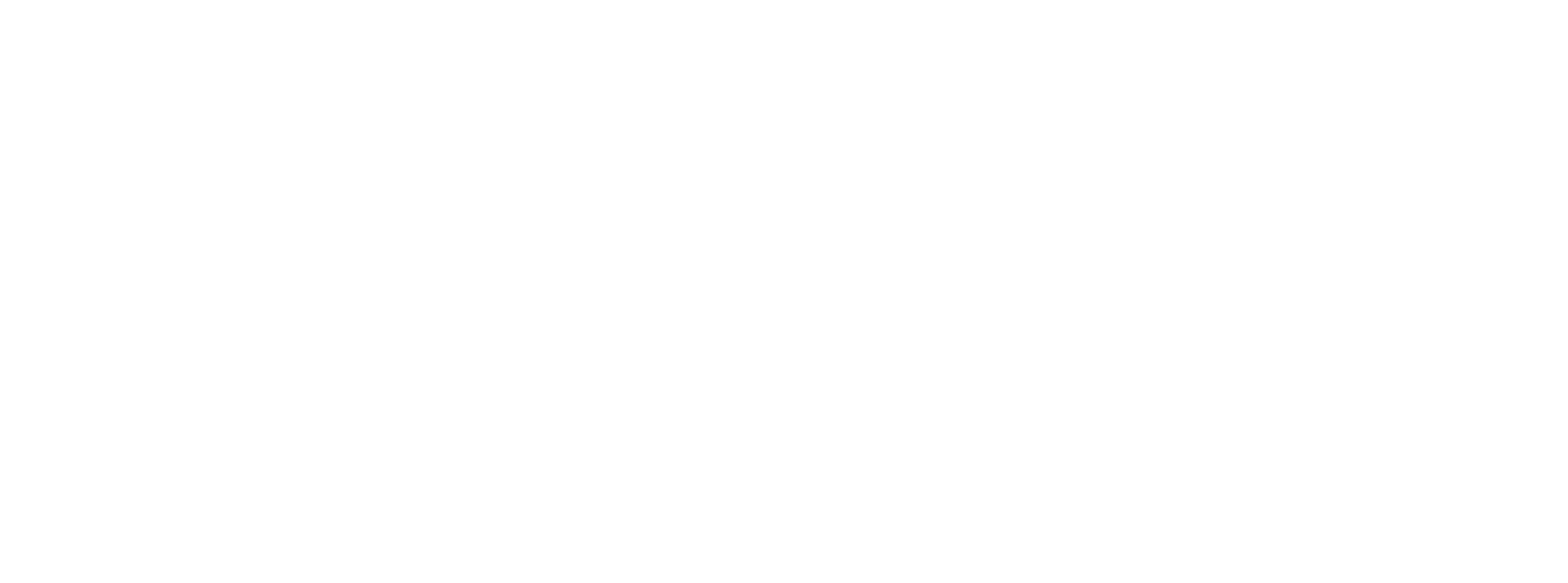 Test Toolkit - Raport individual
Raport

Conține 14 pagini
Este disponibil imediat după încheierea sesiunii de testare
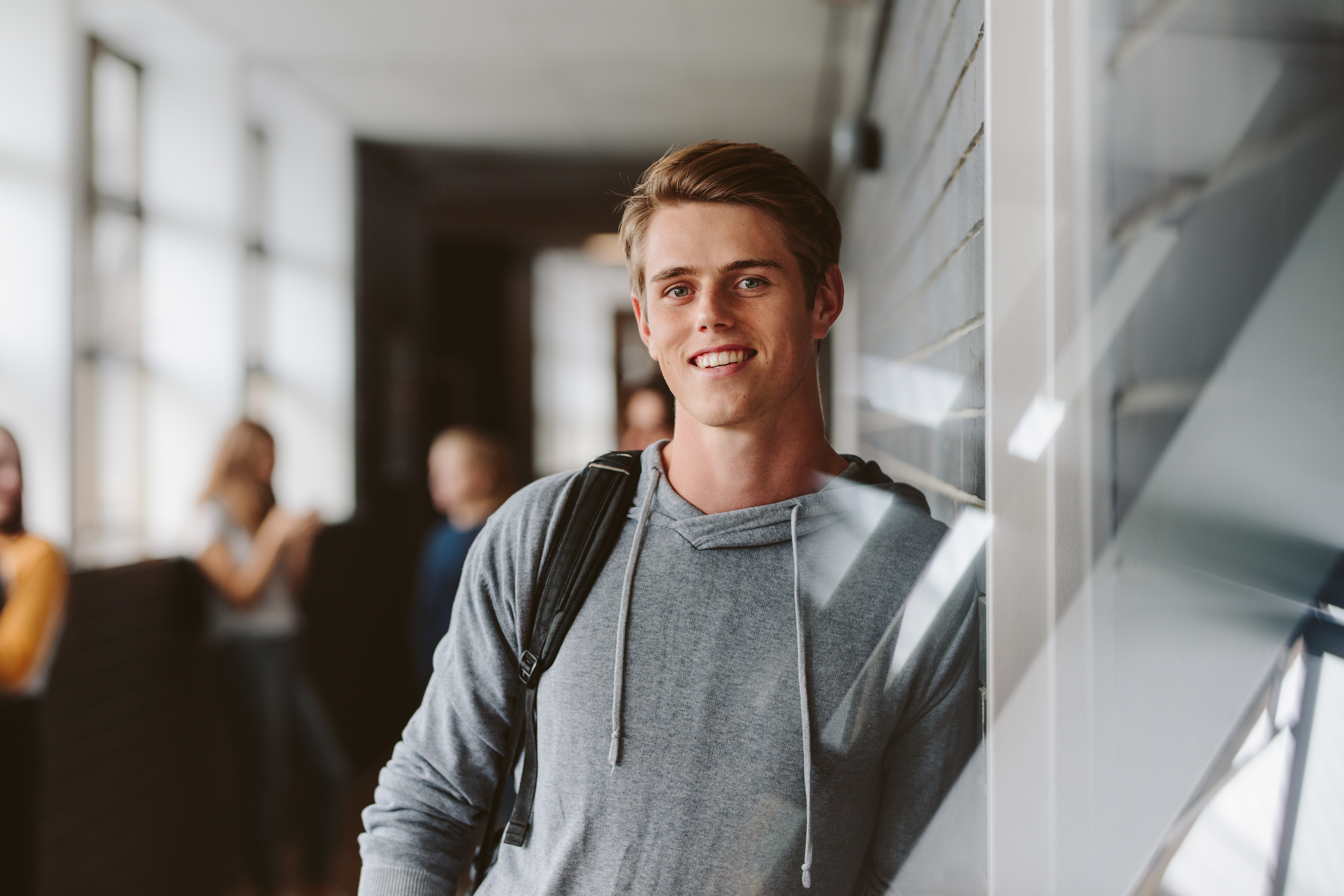 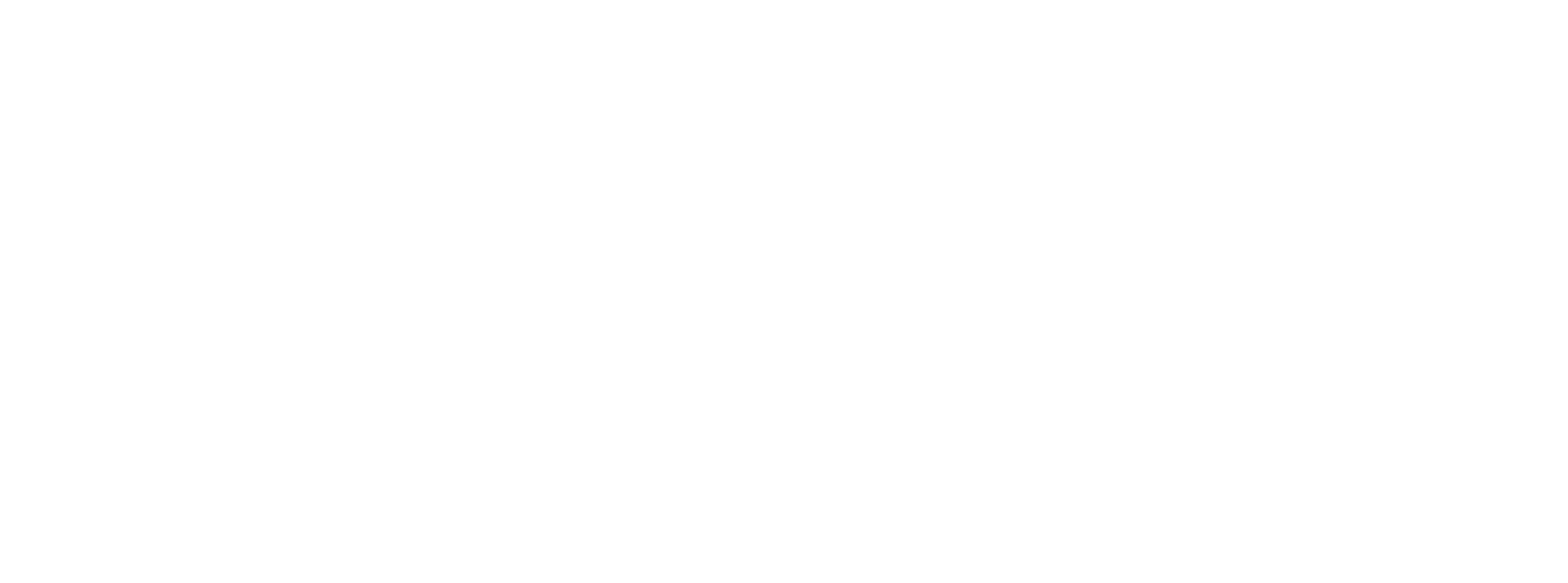 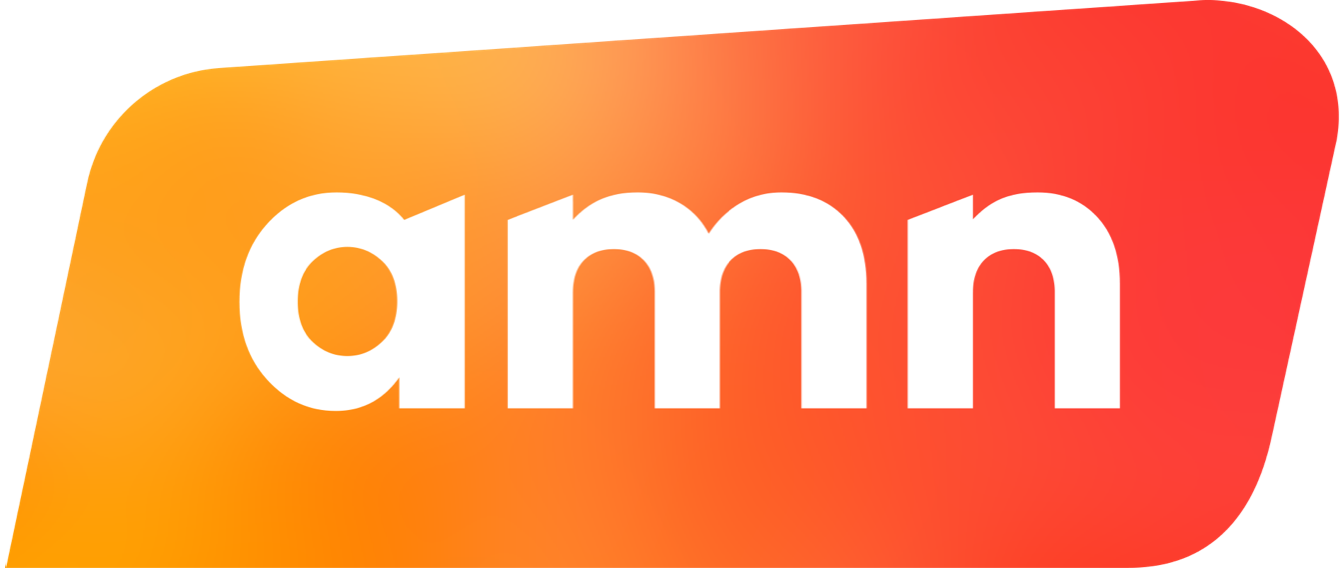 Test Toolkit
La ce ne ajută Test Toolkit?

Face o radiografie a celor mai importante componente în alegerea carierei:

Capacitate (abilități cognitive)
Personalitate
Interese
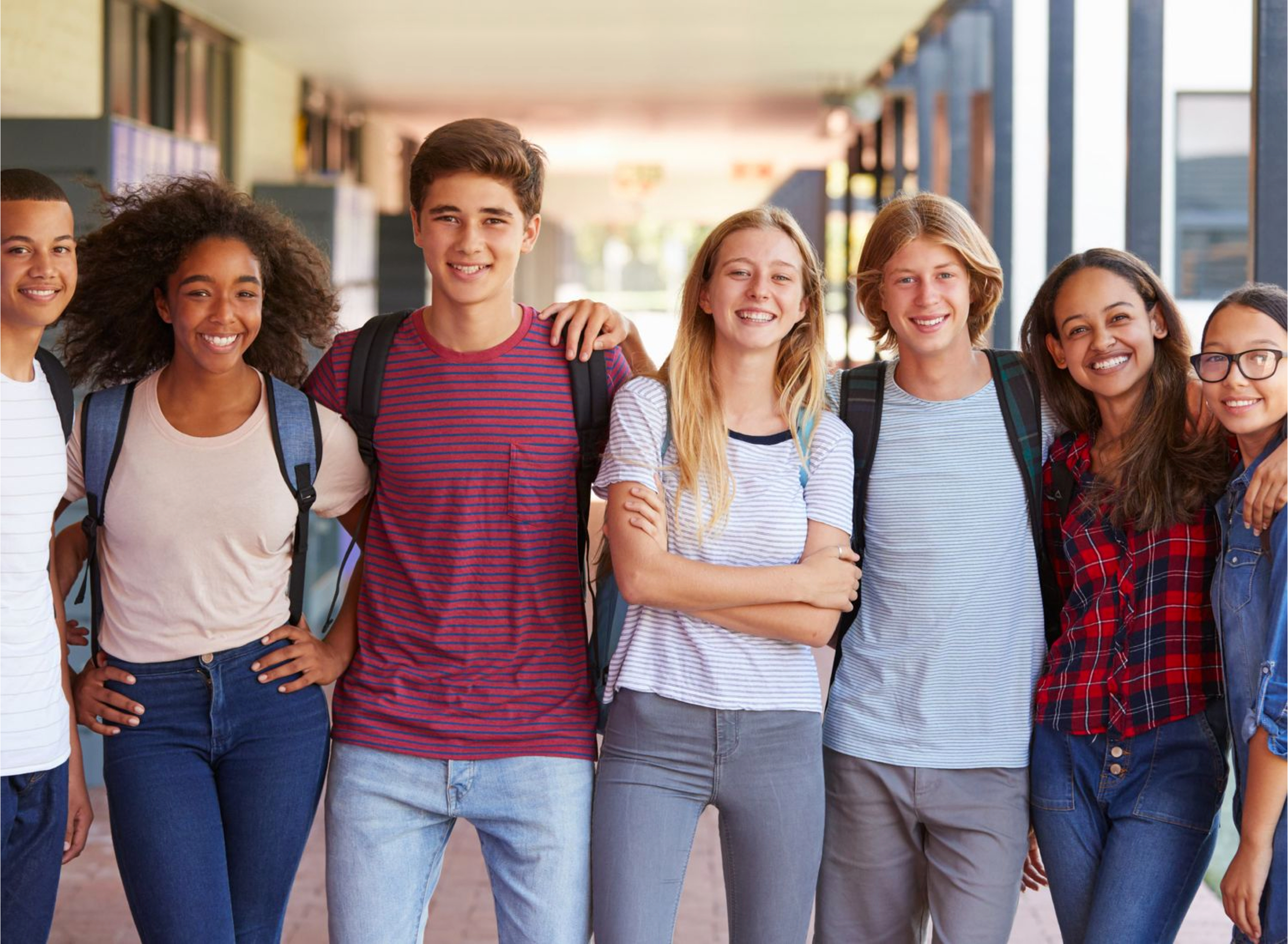 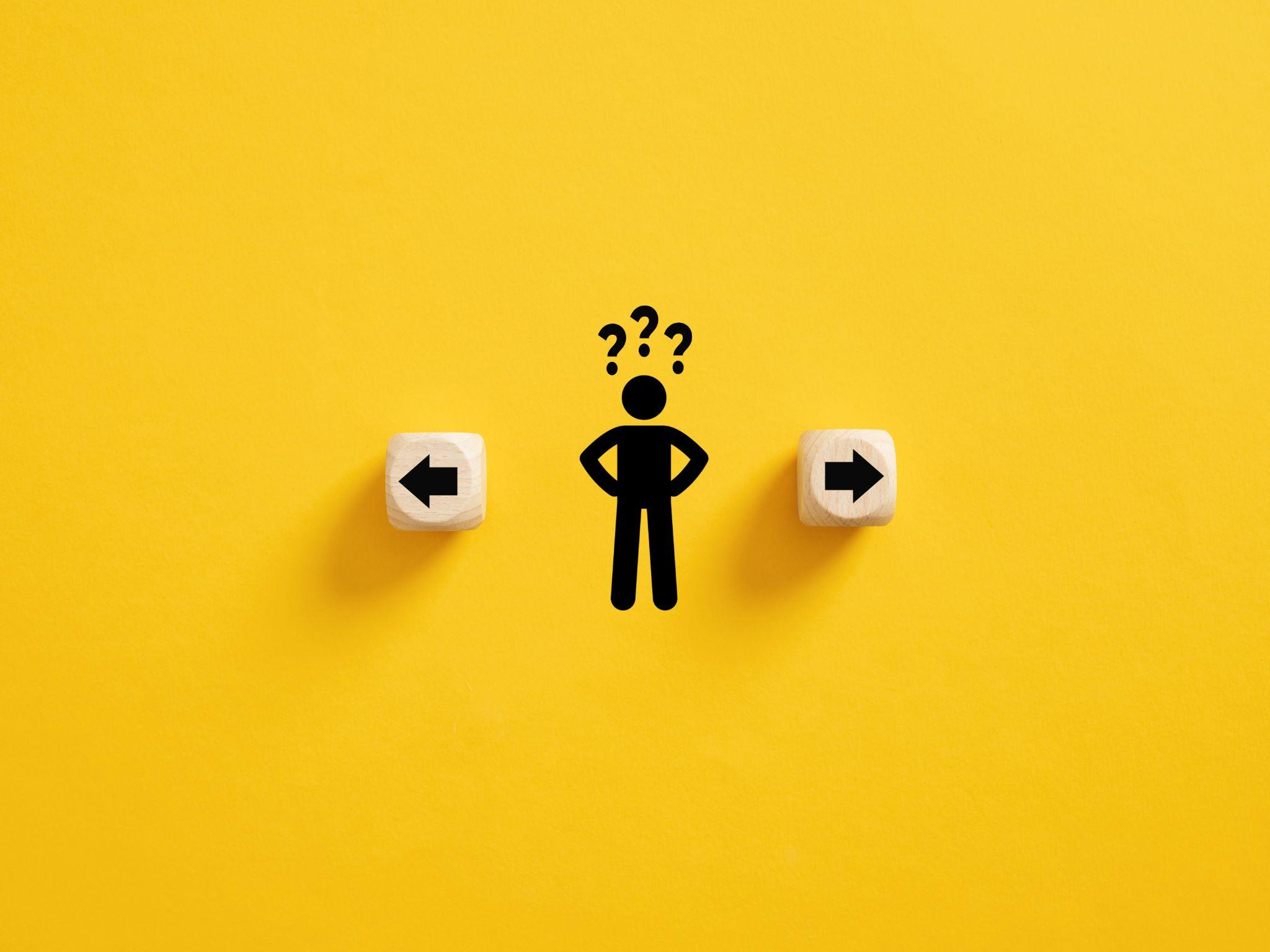 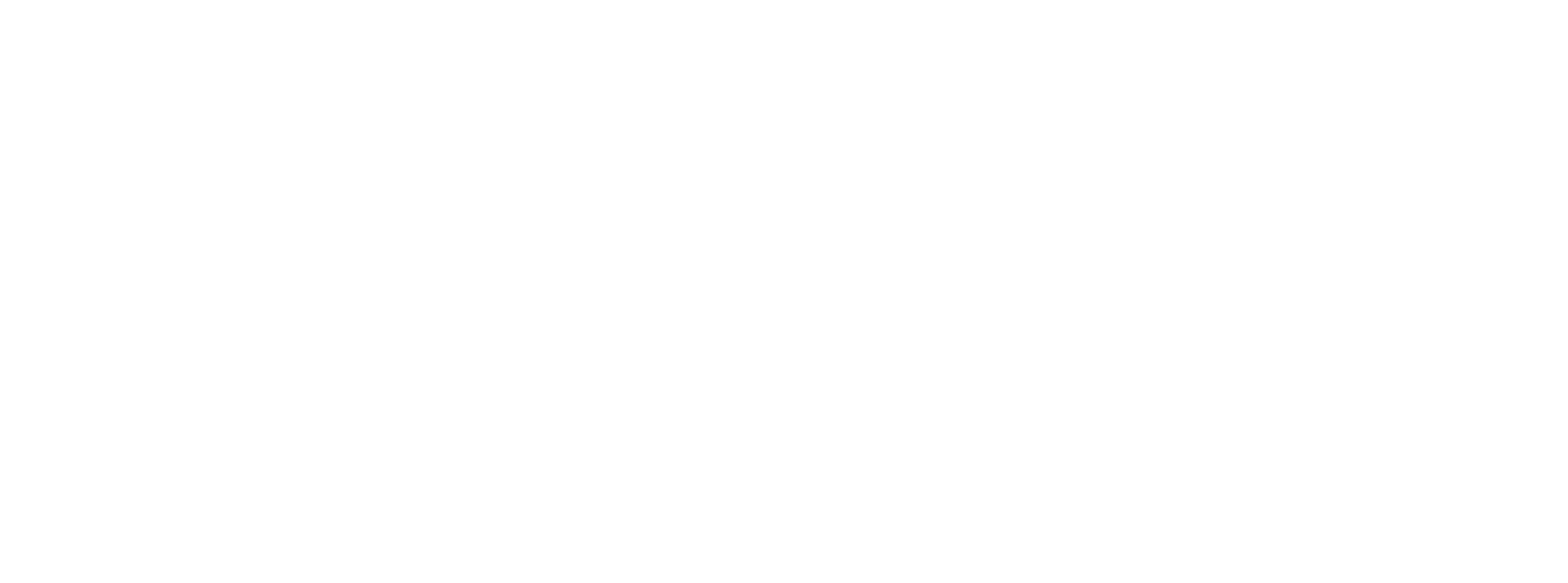 Test Toolkit
Faci o încercare?

Autocunoașterea;
Întrebări importante;

Cine sunt eu?
Ce pot face eu?
Ce îmi place mie?


CARIERĂ PROFESIONALĂ
DE SUCCES
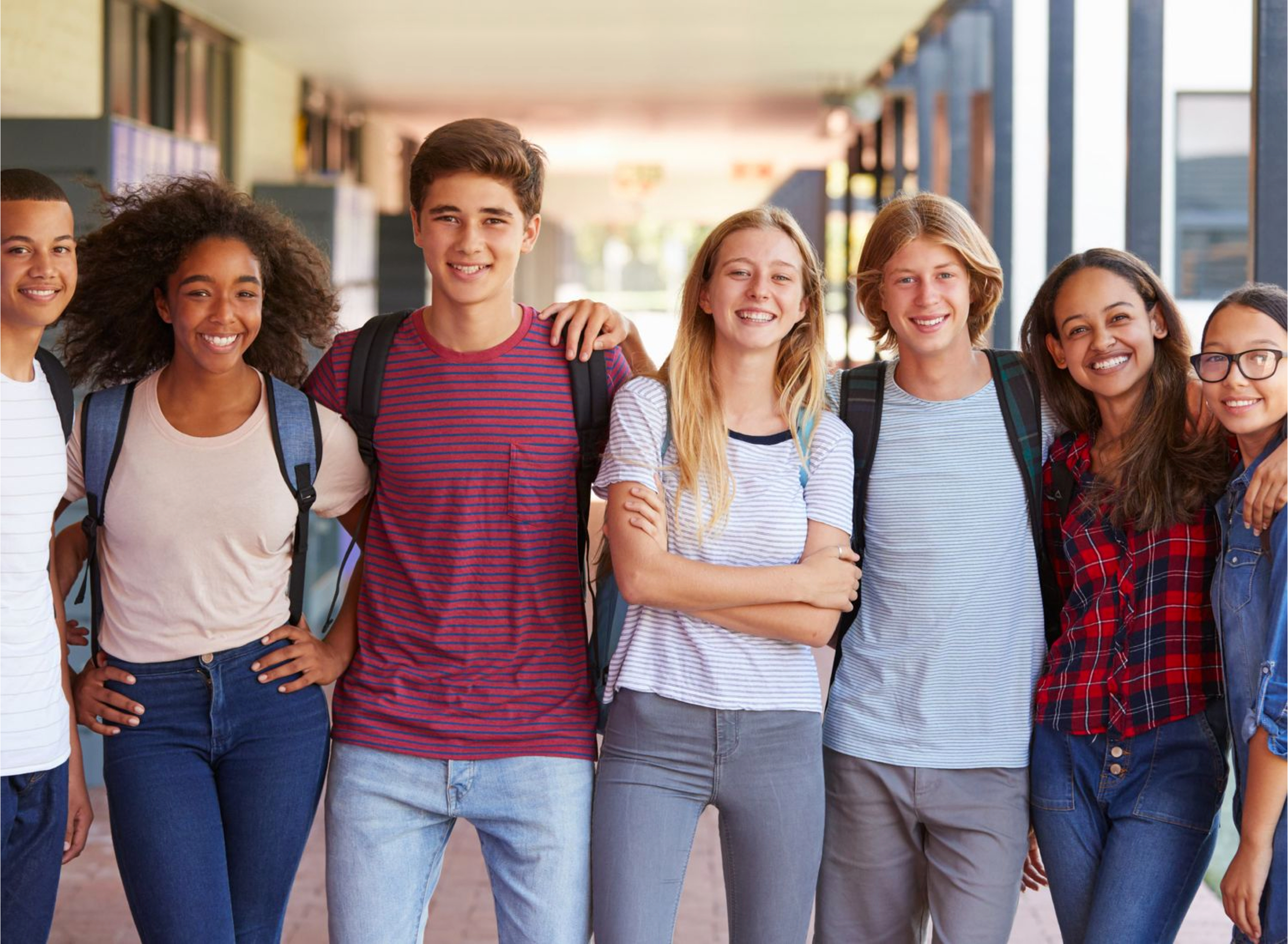 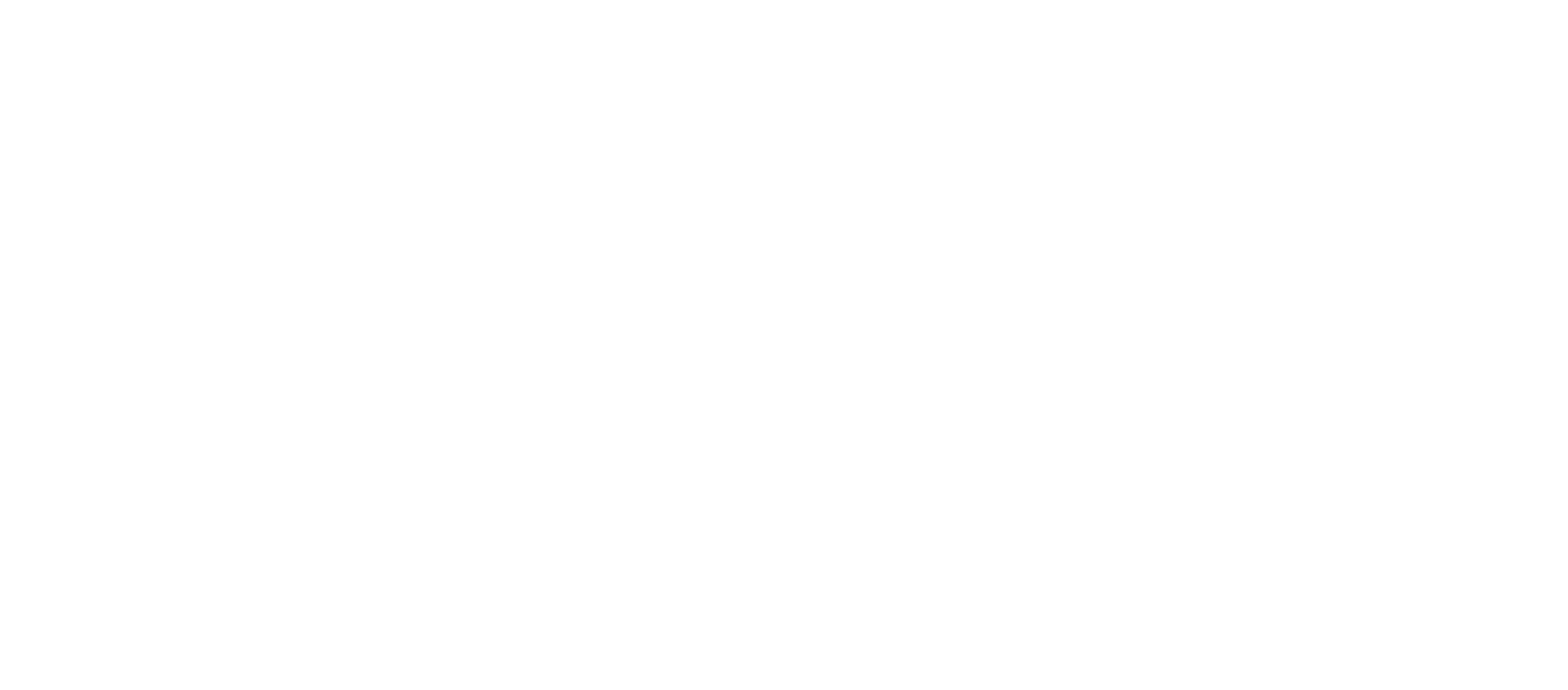 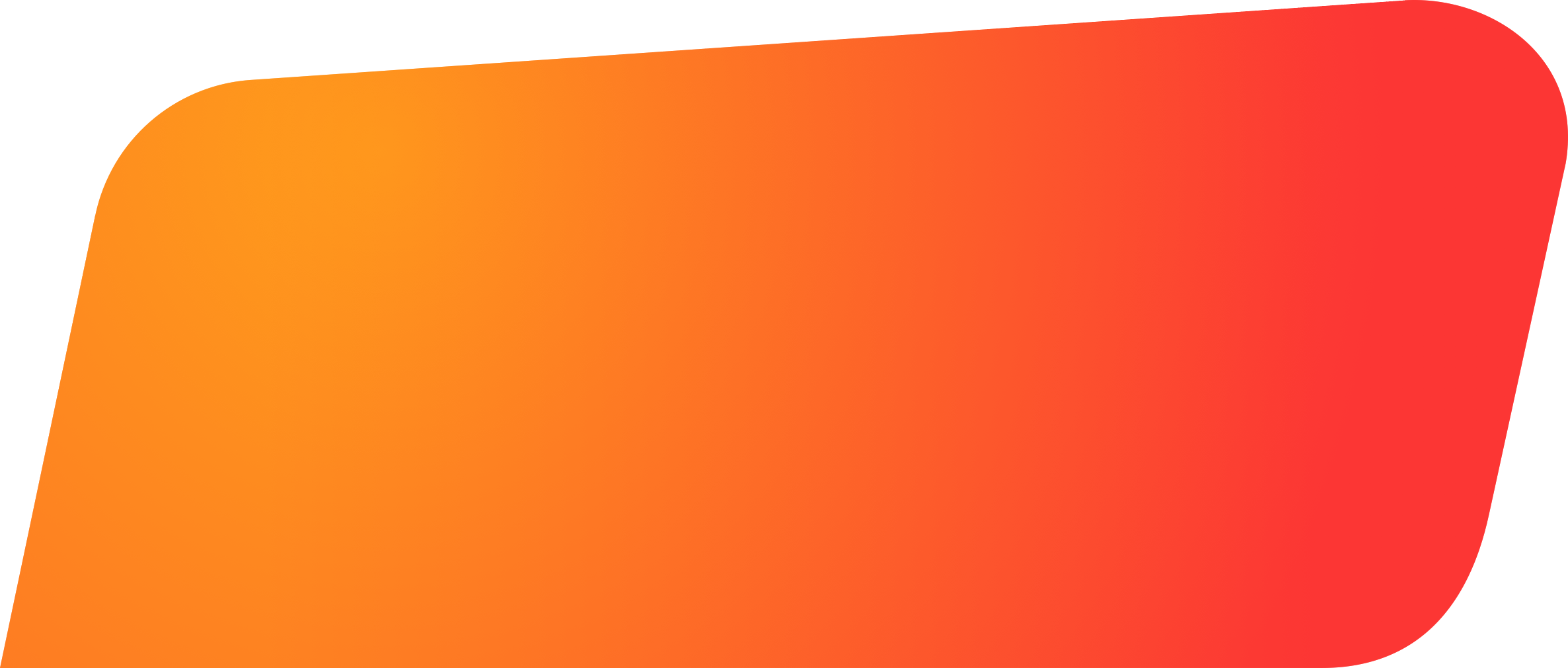 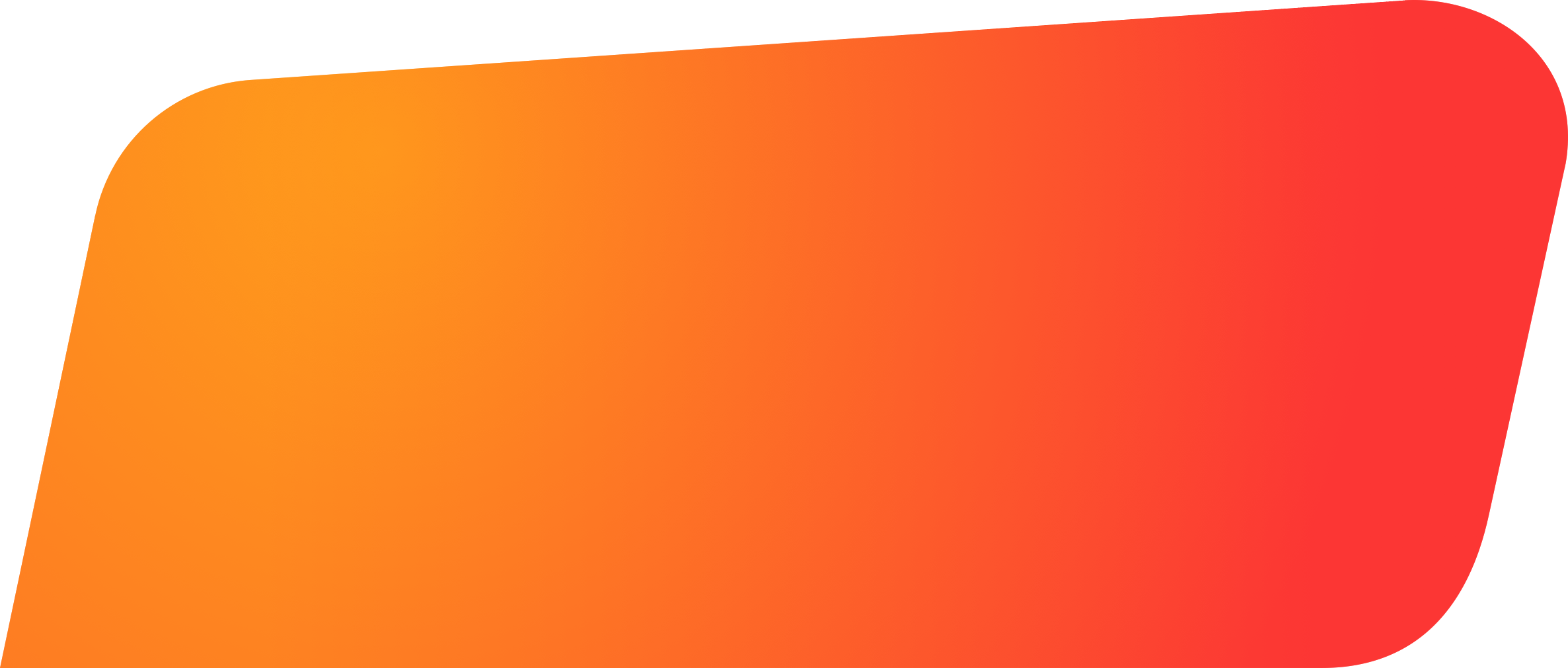 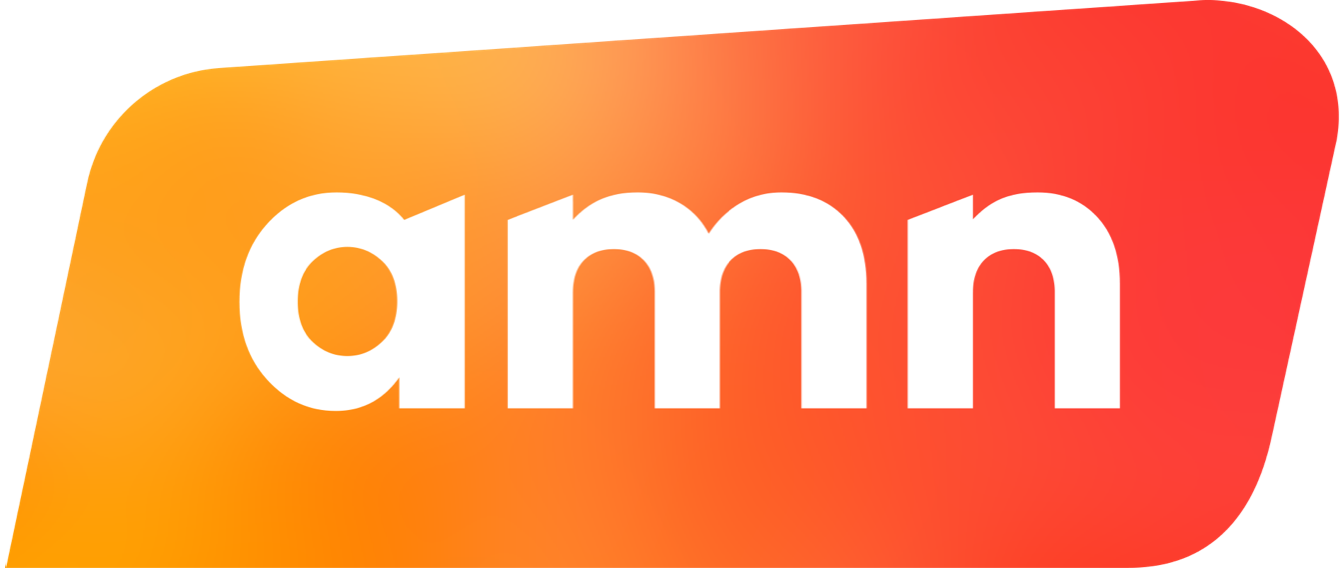 Test Toolkit